Fleet Zero Emission Vehicle 
and Equipment Specification Writing 

Case Study
Clean Cities Sacramento
10/19/2023









Casey Fallon
Director, Purchasing, Warehouse & Fleet
Sacramento Municipal Utility District (SMUD)
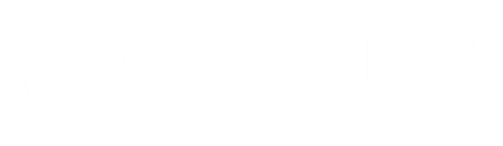 Sacramento Municipal Utility District (SMUD)
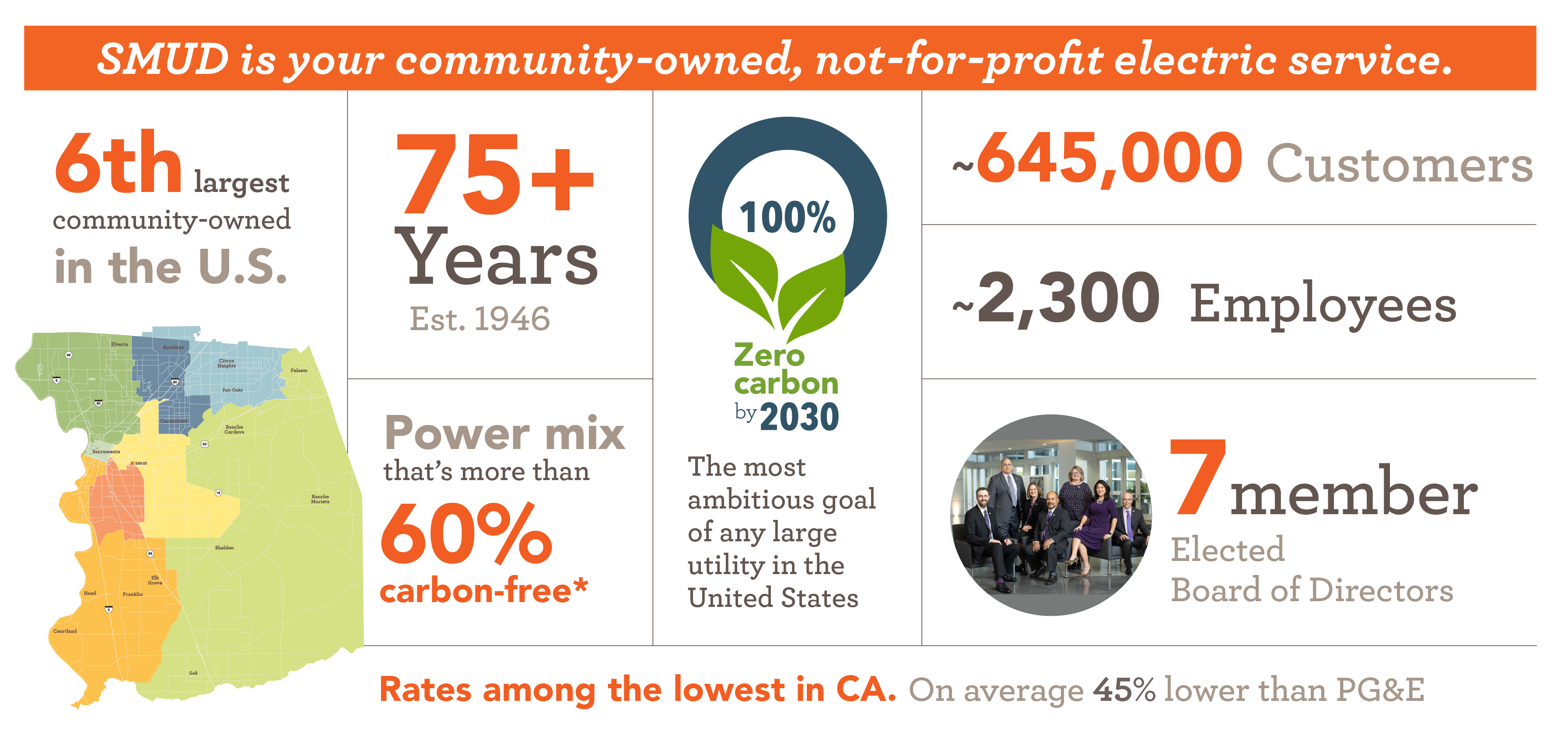 CleanPowerCity.org
* In 2020, SMUD’s power supply was more than 60% carbon free. SMUD has a goal to reach zero carbon in its electricity production by 2030.
2
SMUD fleet overview
5,413,708
 miles annually
$10M
investment
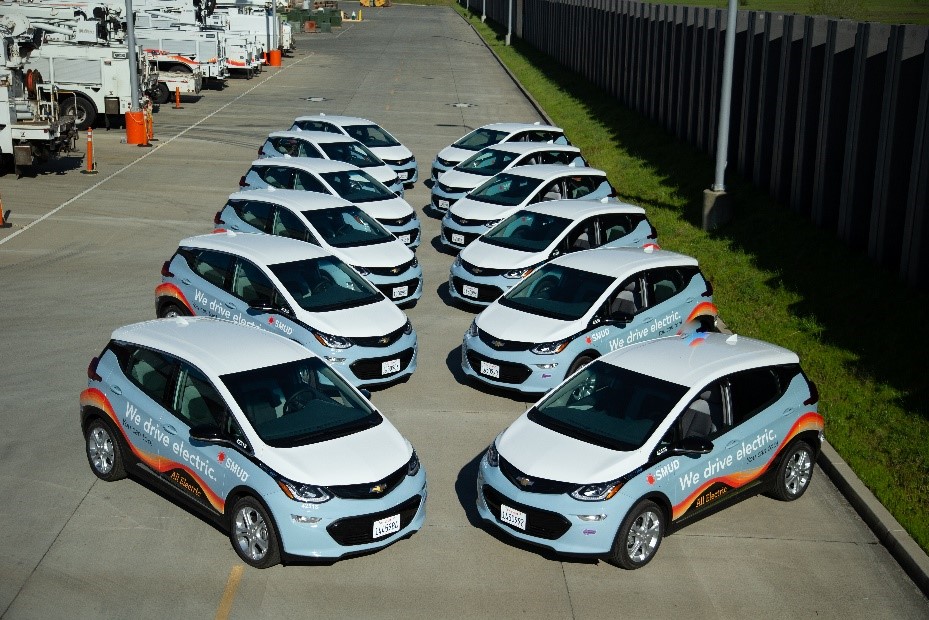 3% zero emission (165,000 miles)
Total annual fleet capital
927
fleet assets
13%
“electrified”
3
Breakdown of our fleet
141
68
225
106
294
Light duty
Bucket trucks
Pickups & vans
93
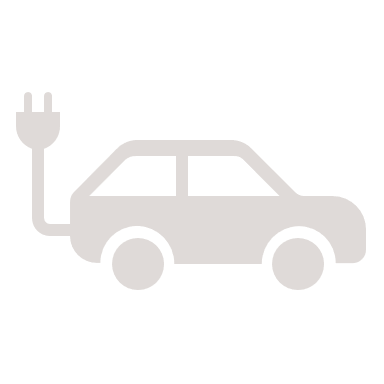 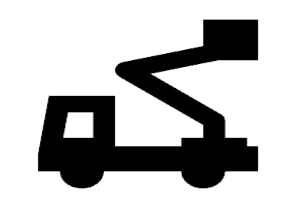 9,907 annual miles driven
327,711 annual miles driven
1,143,685 annual miles driven
488,557 annual miles driven
2,438,750 annual miles driven
993,097 annual miles driven
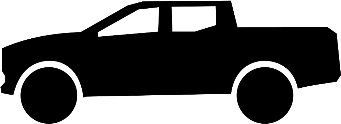 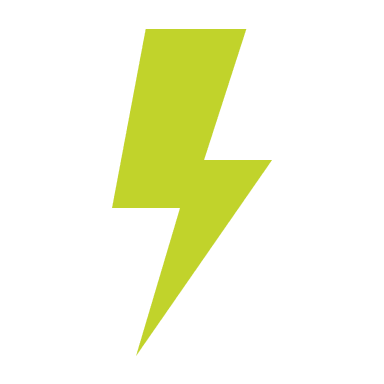 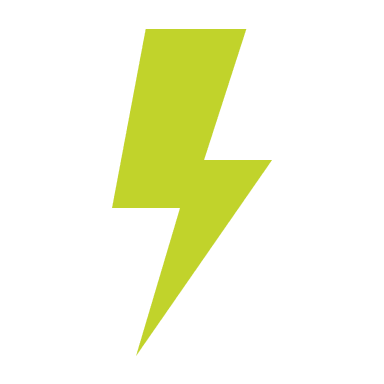 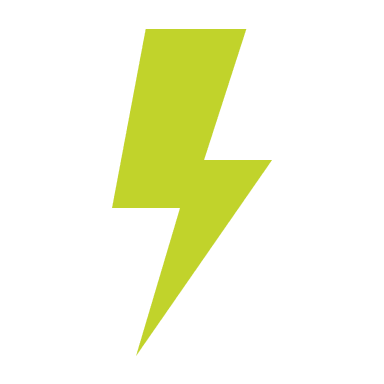 48% 
electrified
30% 
hybrid-electric
0% 
electrified
Construction equipment
Heavy duty
Service trucks
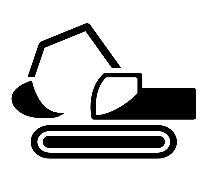 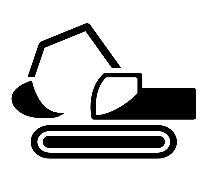 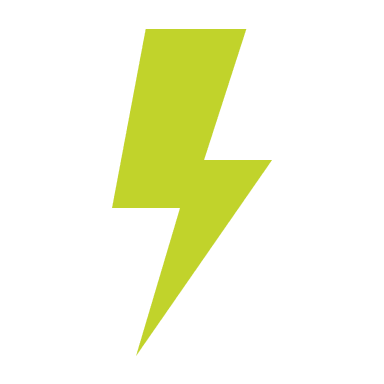 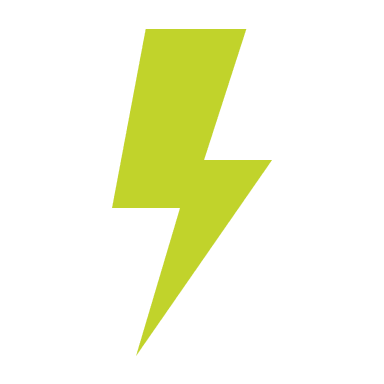 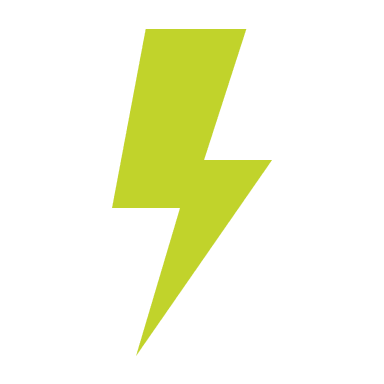 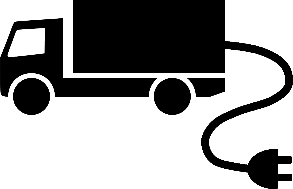 14% 
electrified
0% 
electrified
4% 
hybrid-electric
4
Key metrics
5
Spec writing for ZEVs…
Technical complexity
Demanding customers
Supply chain
Technology advances
Spec Writing
Customize vs. standard
Regulatory compliance
Ambitious fleet goals
6
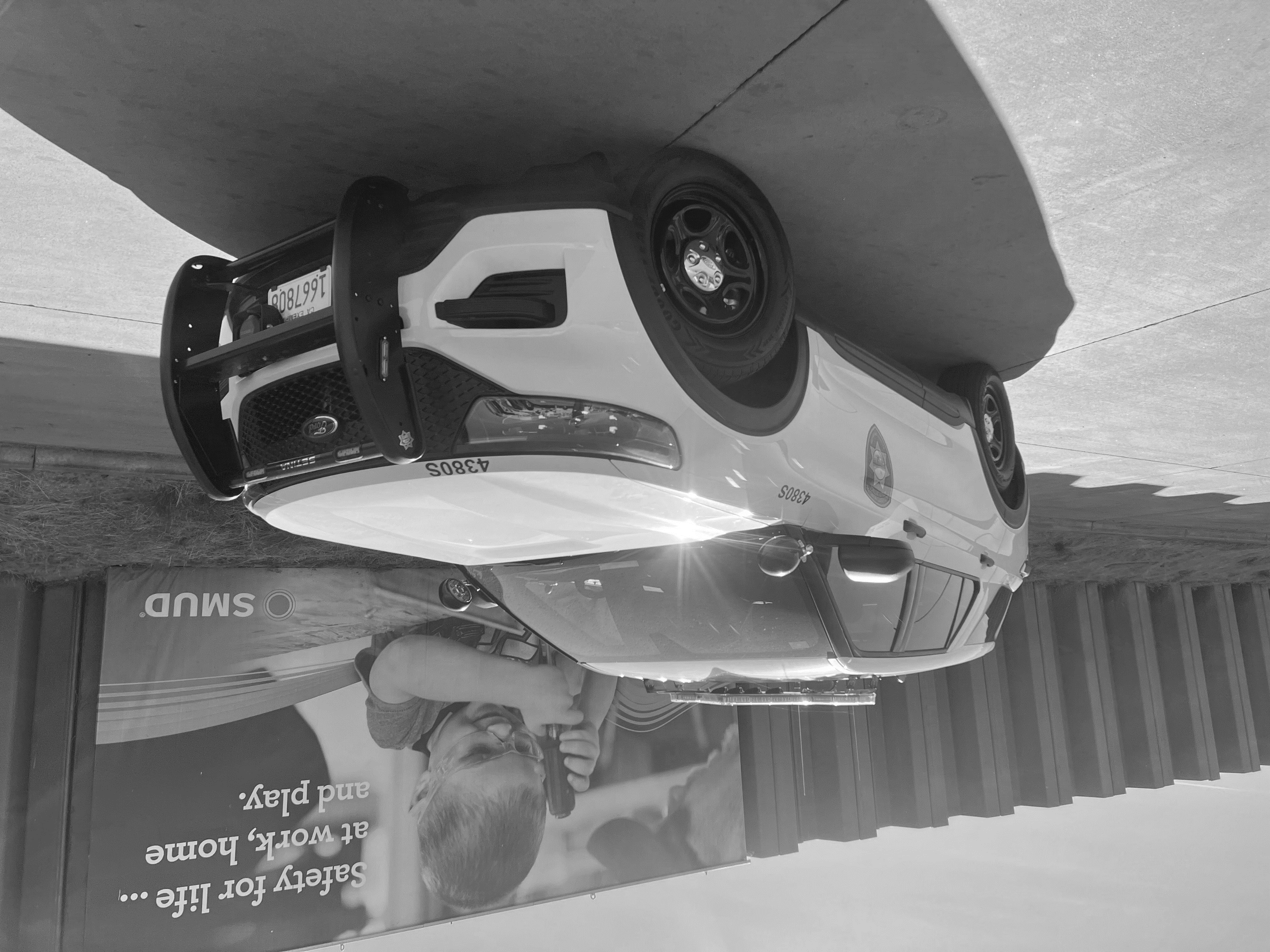 Focus on Low Utilization
Hybrid Vehicles
Telematics
Test Data
Workgroup Meeting
Case Study – SMUD Security
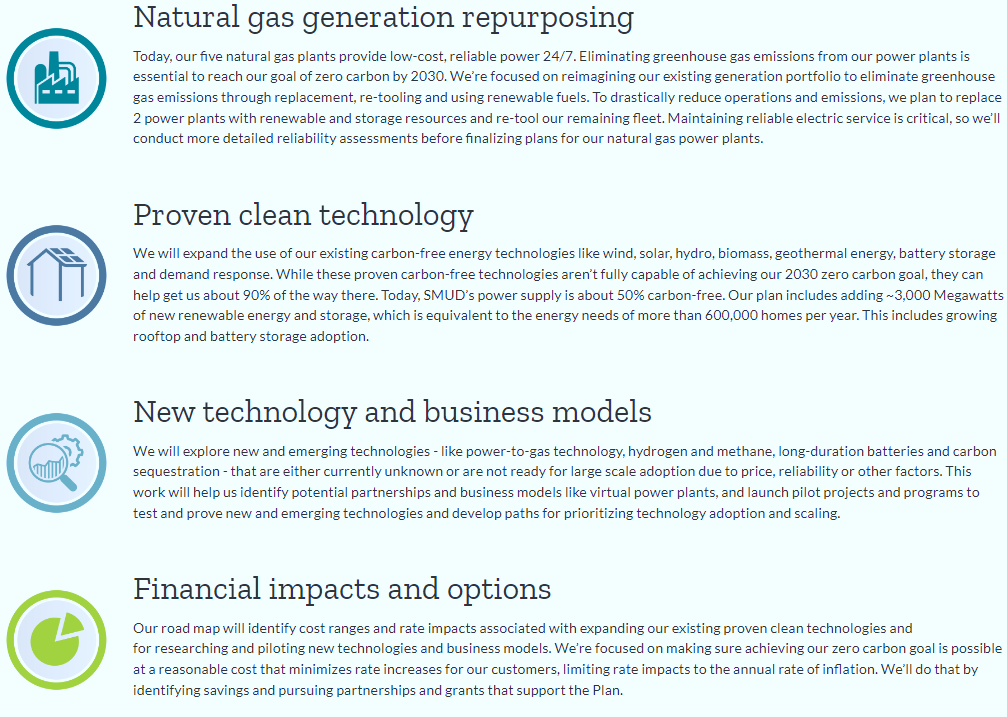 New Focus
Final Decision
Methodology
Problem Statement
Solution Finding
Electrify SMUD’s Fleet by 2030
Meet End User Minimum Requirements (Keep The Lights On)
Cost Effective Solutions
Repeatable Process
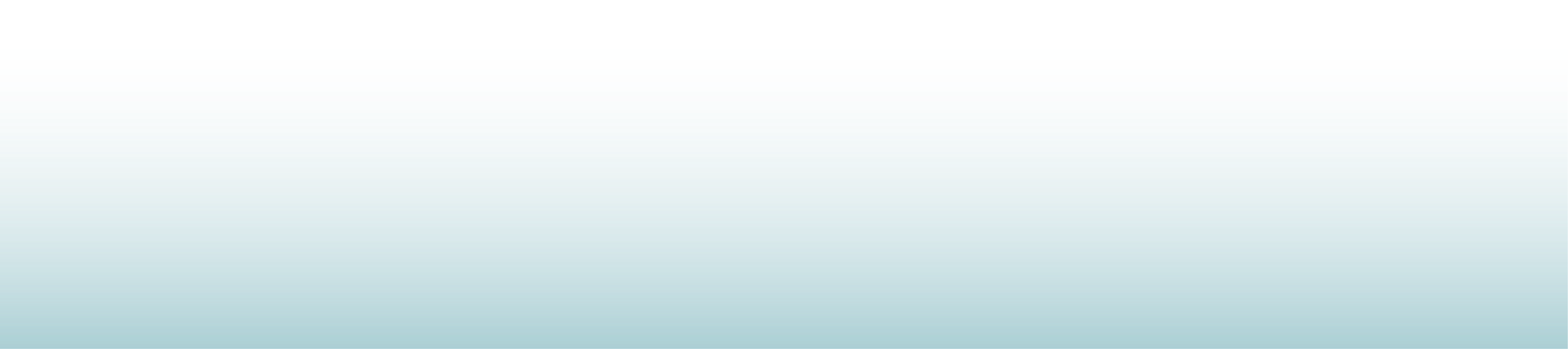 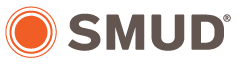 Calculate Energy Usage
Fuel Consumption
Utilized five months of data
Idle Time
Drive Time
[Speaker Notes: BOSWORTH
[Problem Statement]
Executive direction to electrify
Director direction to electrify
Keep the Lights On
Meet end user’s requirements to effectively perform their job
[As Fleet and as Fleet’s Engineers, we do not want to tell other departments how to do their job; we want to find solutions to problems]
Identify gross polluters
Idle time is a significant contribution to fleet emissions
Security Highest idle time in SMUD
Repeatable Process
Create a process to aid with evaluating other workgroup’s vehicles. 
We don’t want this to be a one time process]
Electrify SMUD’s Fleet by 2030
Meet End User Minimum Requirements (Keep The Lights On)
Cost Effective Solutions
Repeatable Process
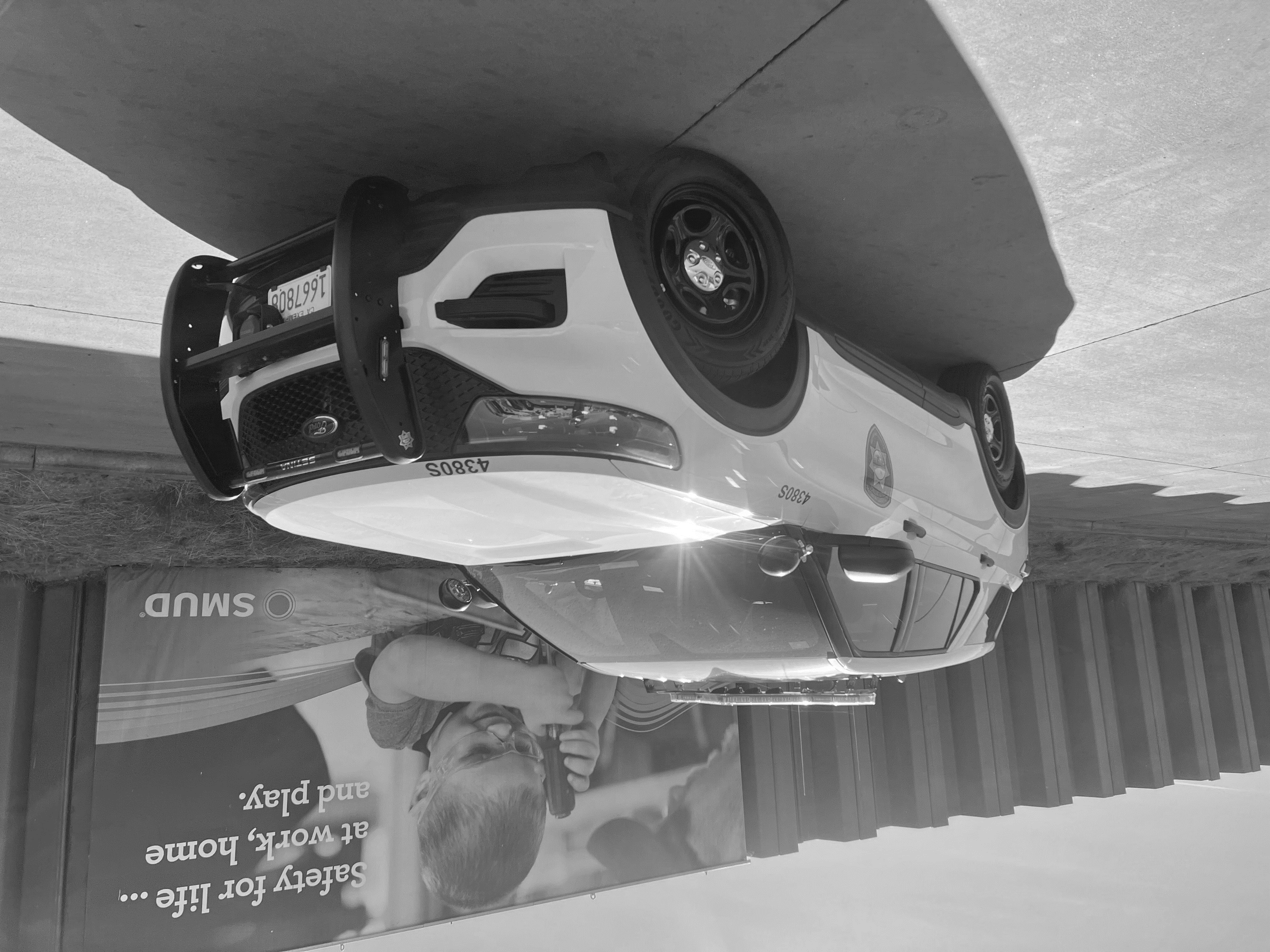 Focus on Low Utilization
Hybrid Vehicles
Telematics
Test Data
Workgroup Meeting
Case Study – SMUD Security
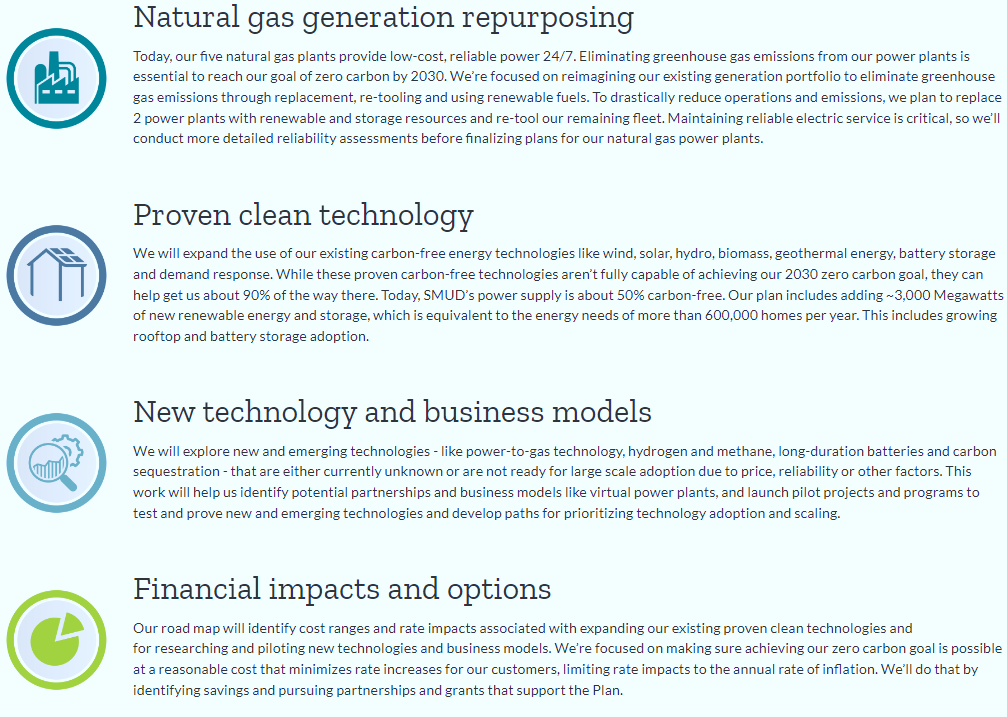 New Focus
Final Decision
Methodology
Problem Statement
Solution Finding
Calculate Energy Usage
Fuel Consumption
Utilized five months of data
Idle Time
Drive Time
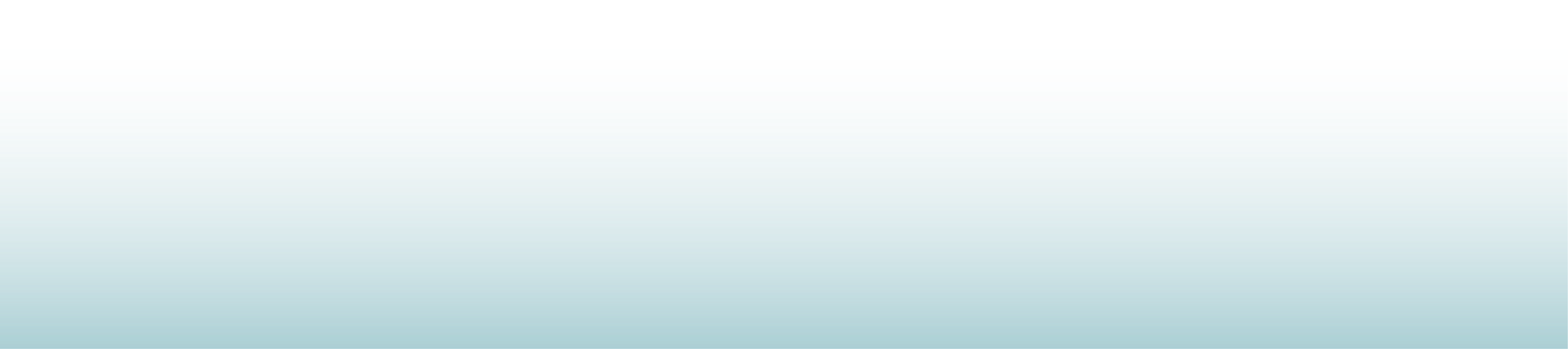 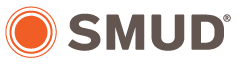 Test for Idle Consumption
Standardized set of criteria
Ambient Temp., A/C, Radio, State of Charge
[Speaker Notes: BOSWORTH
[Utilize Telematics] - Create a repeatable process
Calculate energy usage based on fuel consumption to determine minimum battery size (Focus on fuel consumption rather than mileage)
Five Months' worth of usable data using telematic [data from July 2023]
Idle time
Drive time]
Calculate Energy Usage
Fuel Consumption
Utilized five months of data
Idle Time
Drive Time
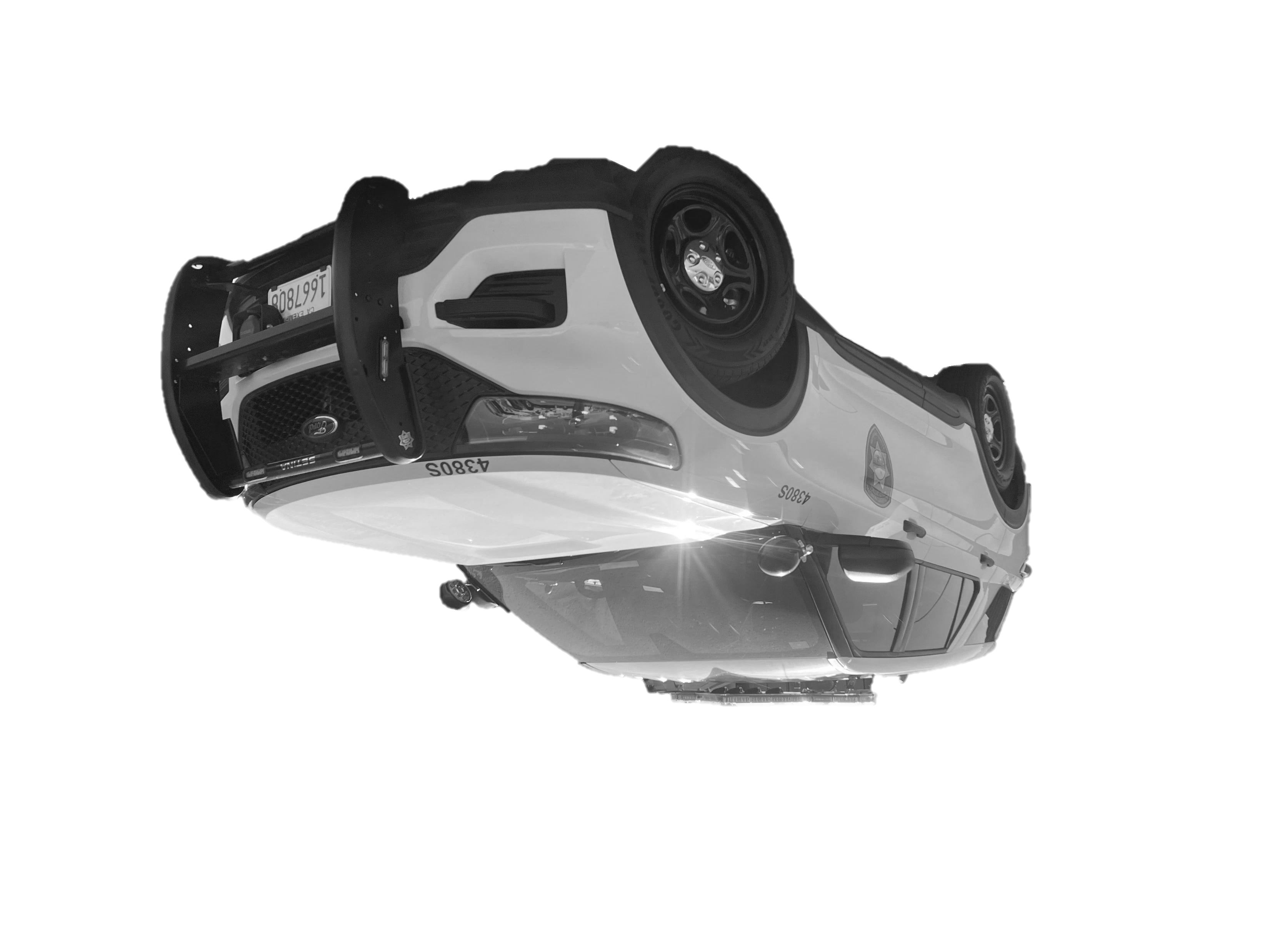 Case Study – SMUD Security
Focus on Low Utilization
Hybrid Vehicles
Telematics
Test Data
Workgroup Meeting
Methodology
New Focus
Final Decision
Methodology
Solution Finding
Test for Idle Consumption
Standardized set of criteria
Ambient Temp., A/C, Radio, State of Charge
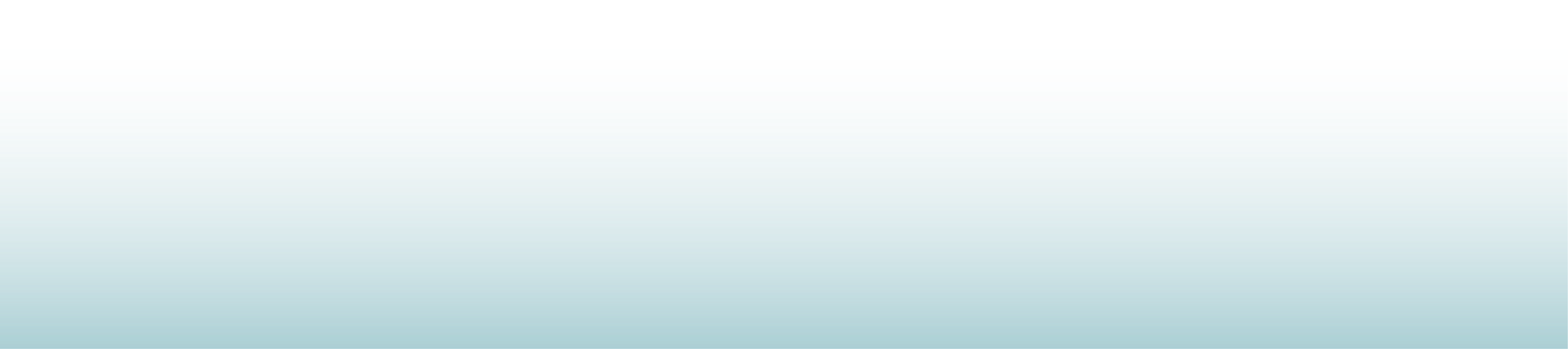 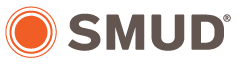 JULY 2023
[Speaker Notes: BOSWORTH
[Test Data] with current EVs (to determine idle kW consumption)
Ran a test with current inventory of Bolt EVs, ID.4, Leaf, Mach E, mimicking average idle time 
Consistent radio, air conditioner, state of charge, ambient temperature settings]
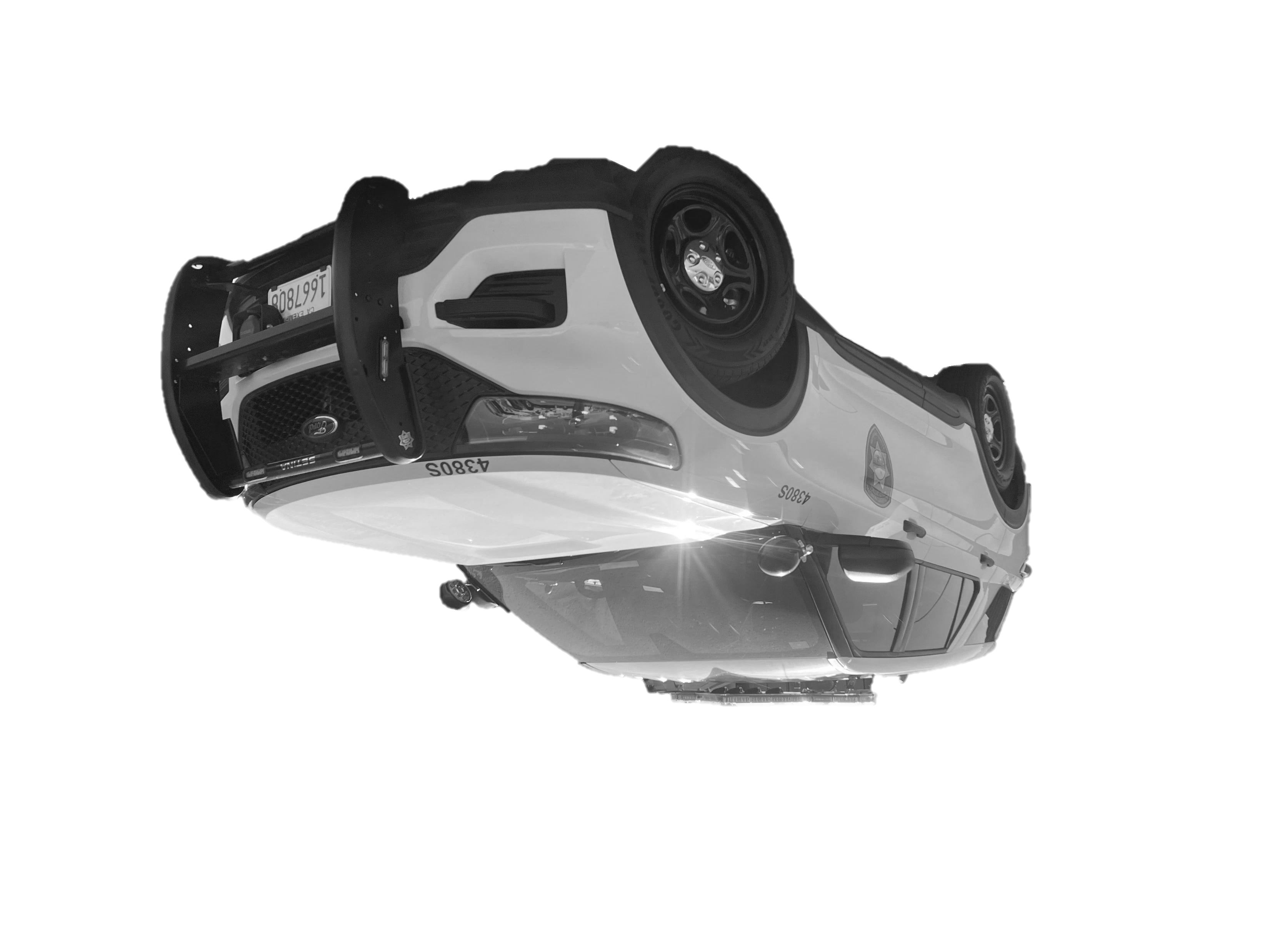 Case Study – SMUD Security
Focus on Low Utilization
Hybrid Vehicles
Telematics
Test Data
Workgroup Meeting
Methodology
New Focus
Final Decision
Solution Finding
Methodology
JULY 2023
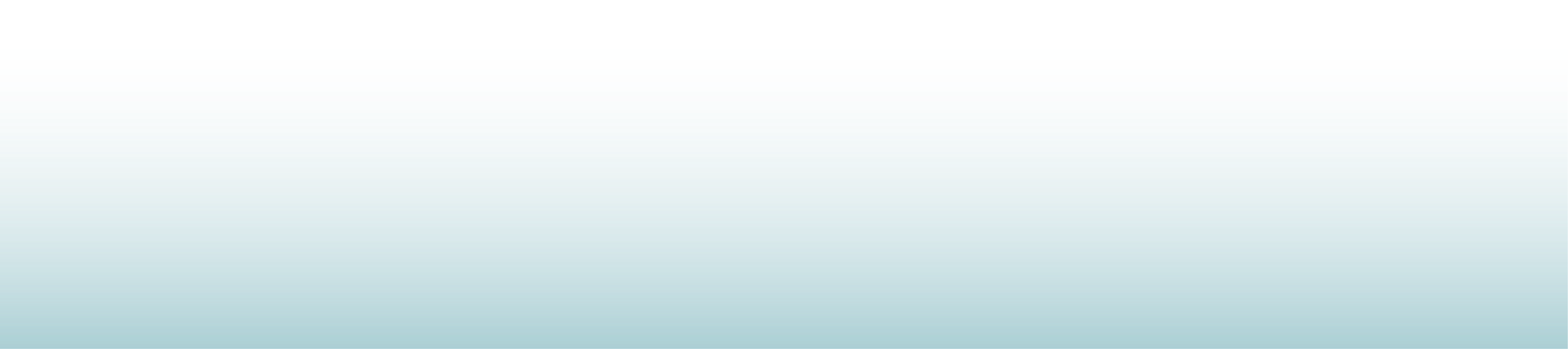 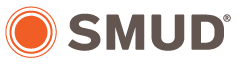 [Speaker Notes: BOSWORTH]
JULY 2023
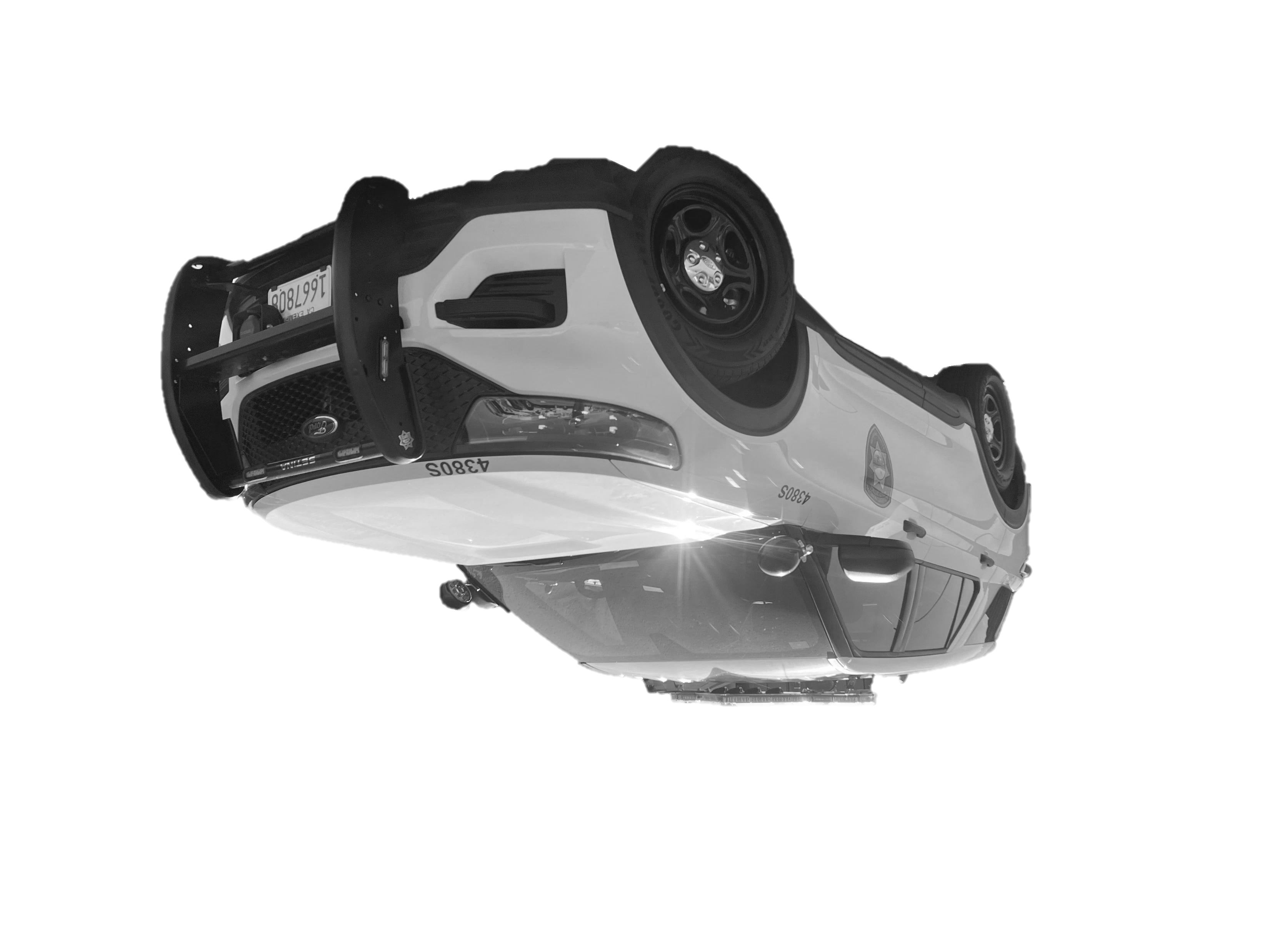 Case Study – SMUD Security
Focus on Low Utilization
Hybrid Vehicles
Telematics
Test Data
Workgroup Meeting
Methodology
New Focus
Final Decision
Methodology
Solution Finding
Minimum ten vehicles
Two 12 hour shifts
Lighting Package
Body Accessories
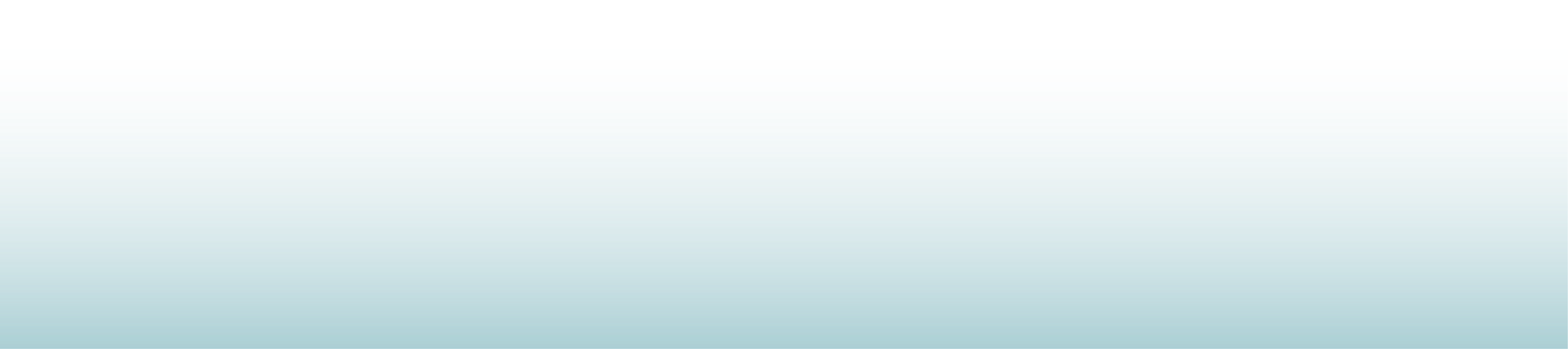 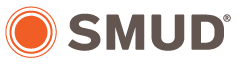 Change Management Opportunities
Cross Reference Available Vehicles With Data
[Speaker Notes: FREEMAN
We held multiple Workgroup Meetings
Understand work practice and duty cycle
Determine Minimum Specifications
Substantial Lighting Package
Radios
Laptop Mobile Data Terminal
Push Bumper
Storage for safety equipment
Ballistic Panels]
Minimum ten vehicles
Two 12 hour shifts
Lighting Package
Body Accessories
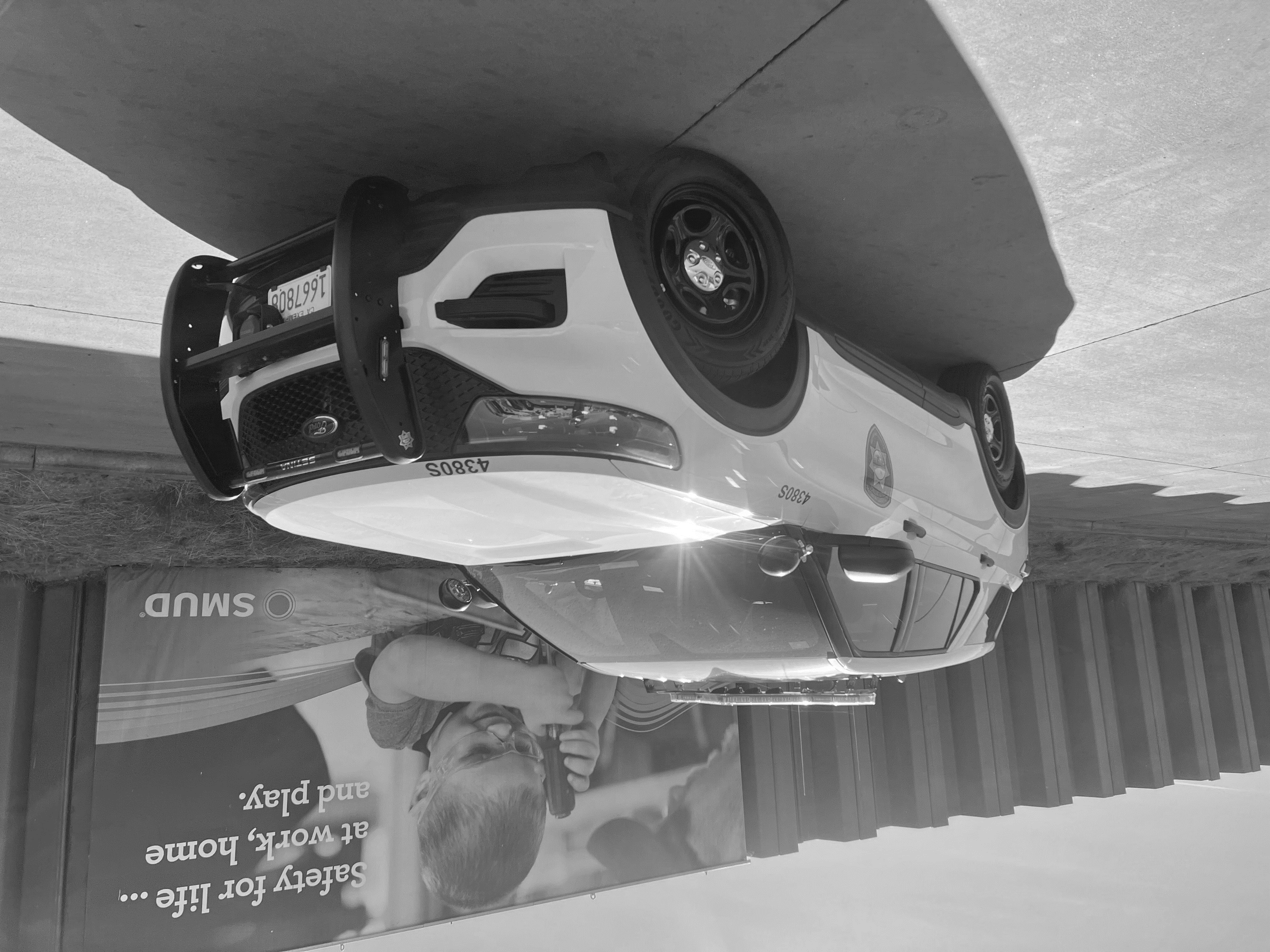 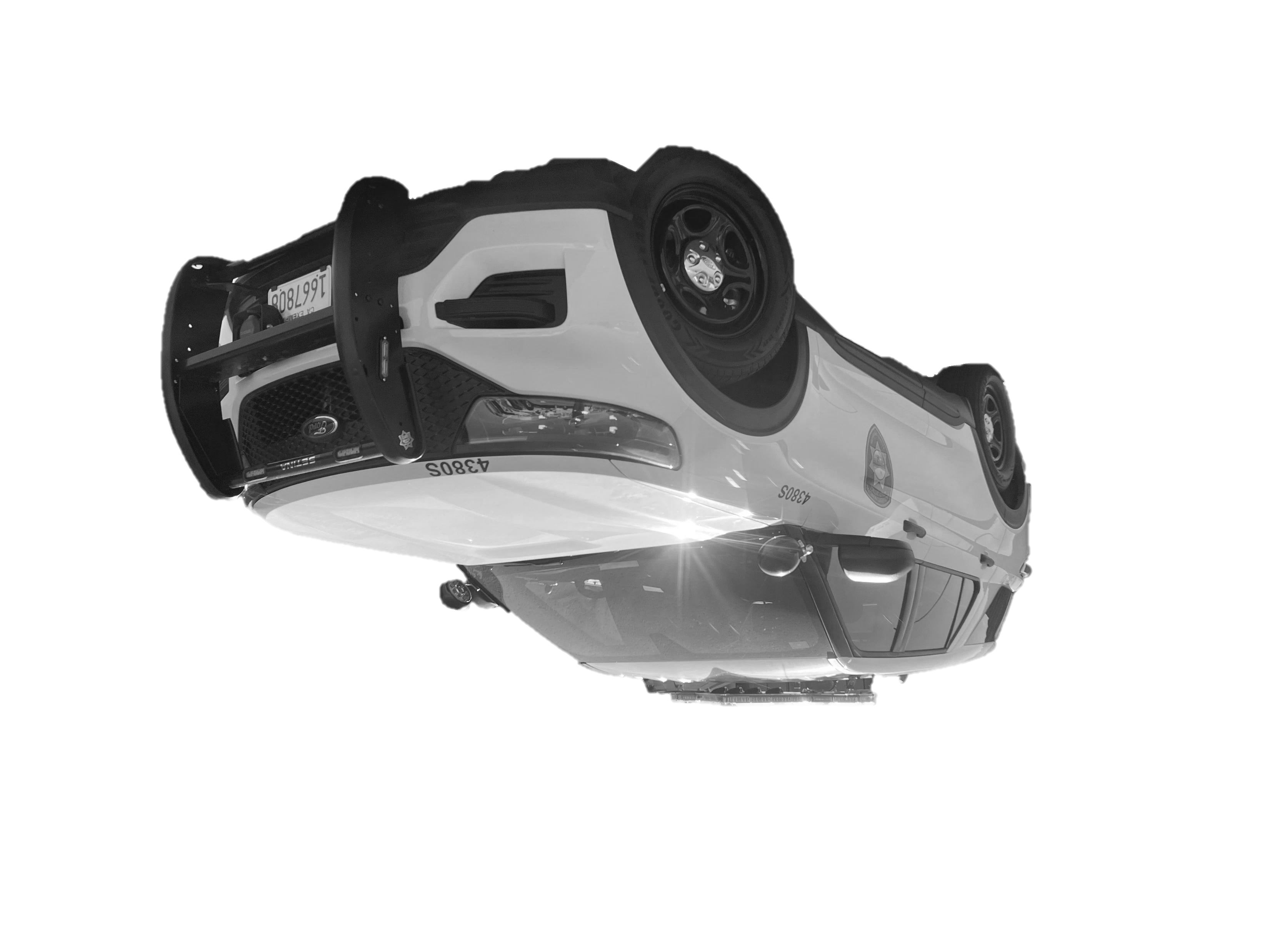 Case Study – SMUD Security
Focus on Low Utilization
Hybrid Vehicles
Telematics
Test Data
Workgroup Meeting
New Focus
Final Decision
Methodology
Solution Finding
Change Management Opportunities
Cross Reference Available Vehicles With Data
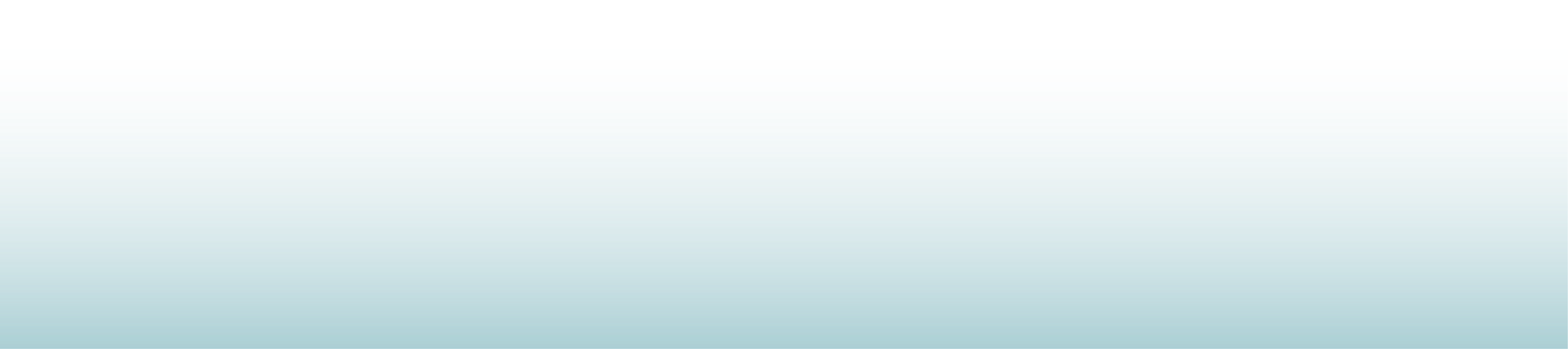 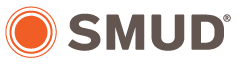 Wait for More Viable EV solution
Current State: 75% to 80% solution
Higher Risk to Operations
[Speaker Notes: FREEMAN
[Solution Finding]
Cross reference available vehicle battery size (usable battery) with required energy per day
Utilize data to determine vehicle quantity – are more vehicles needed to meet equipment needs 
(2) 12 hours shifts
Minimum 10 vehicles
Look at service locations and charging feasibility (Worked in parallel with utilization data)
Security operates throughout SMUD’s service territory and power generation facilities – Sacramento County, Solano County, and Eldorado County
Use data to look at possible change management opportunities
Underutilized vehicles – 1947S was not utilized because it “is a piece of junk”]
Change Management Opportunities
Cross Reference Available Vehicles With Data
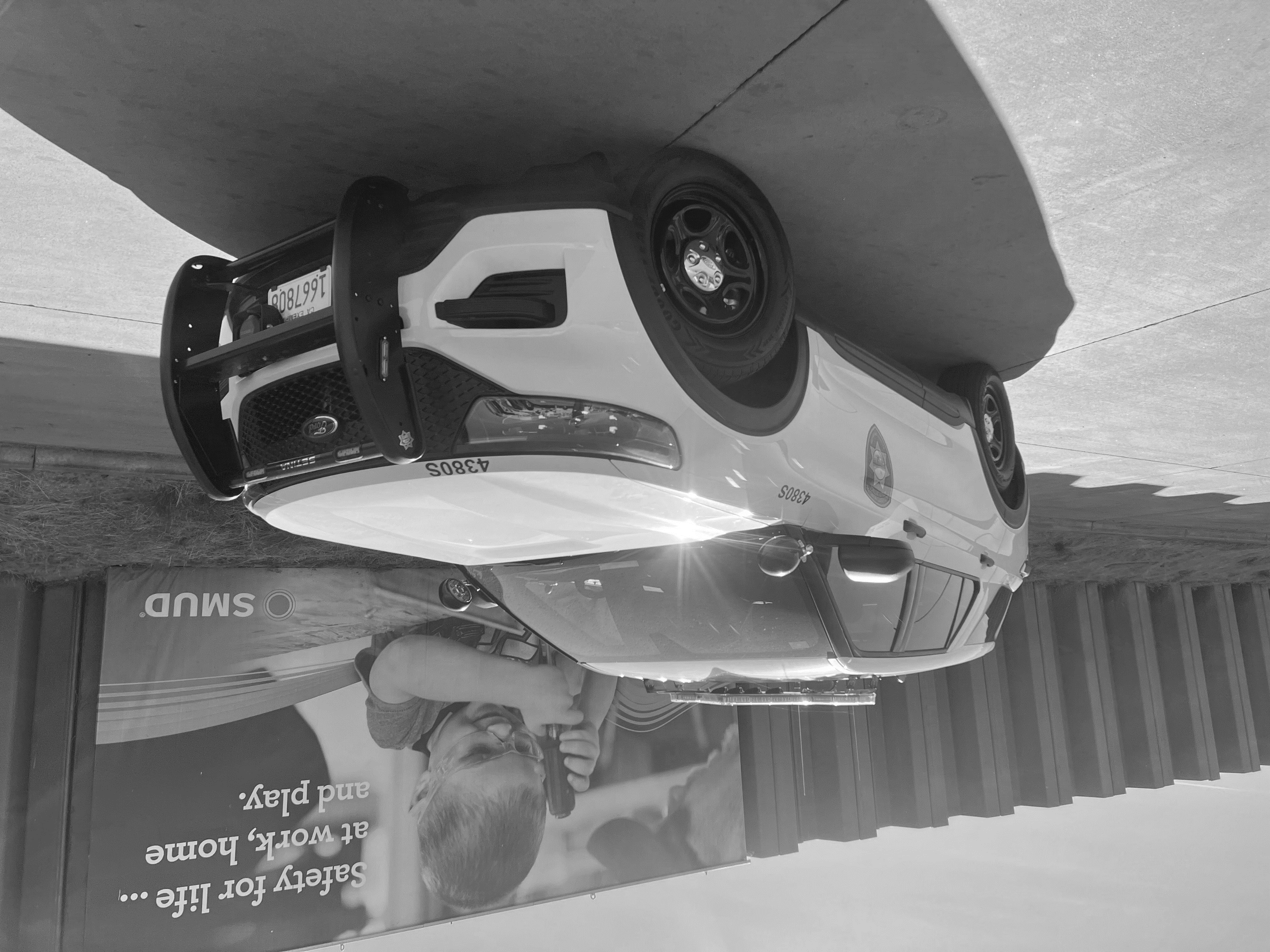 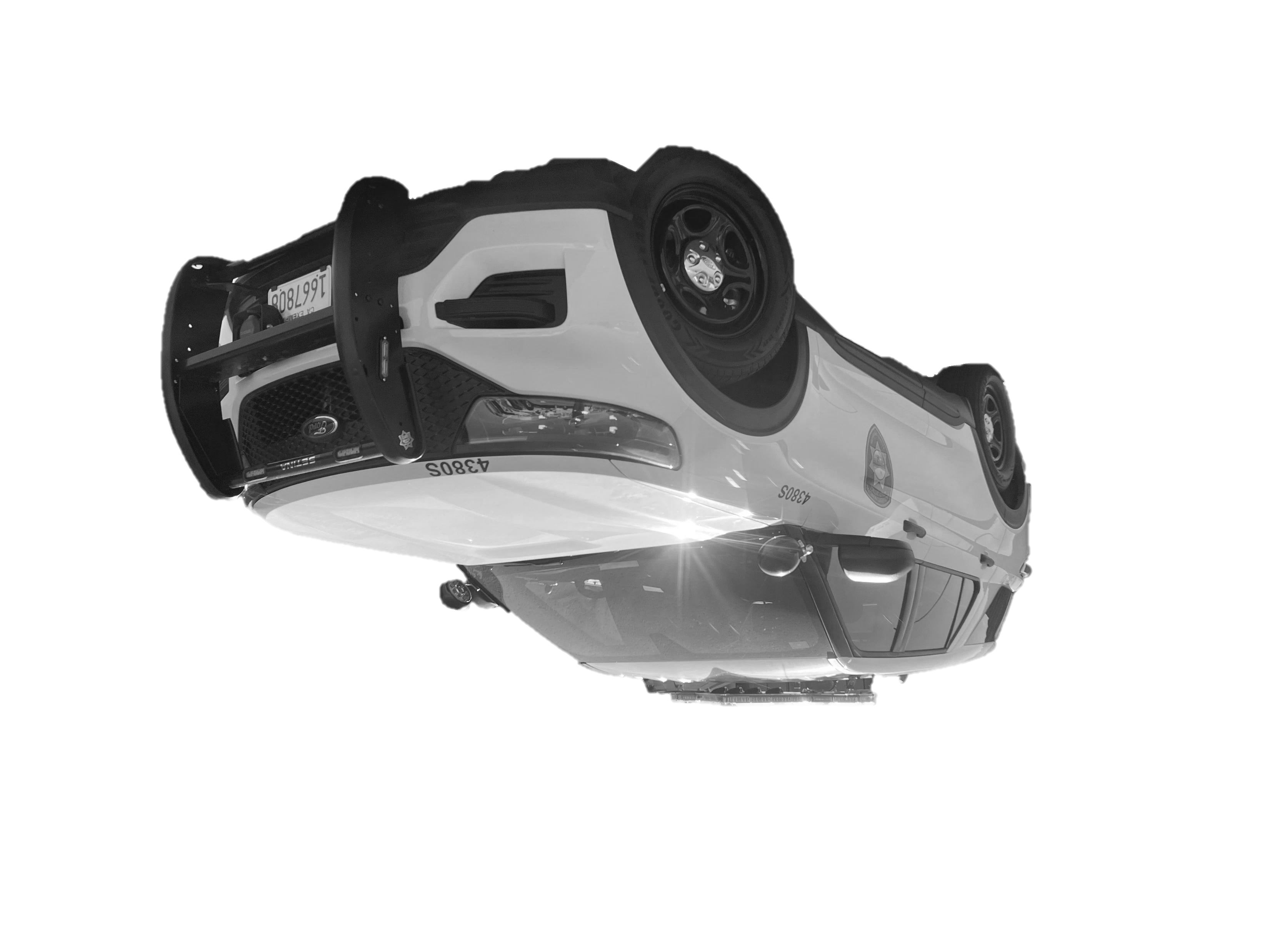 Case Study – SMUD Security
Focus on Low Utilization
Hybrid Vehicles
New Focus
Final Decision
Solution Finding
Wait for More Viable EV solution
Current State: 75% to 80% solution
Higher Risk to Operations
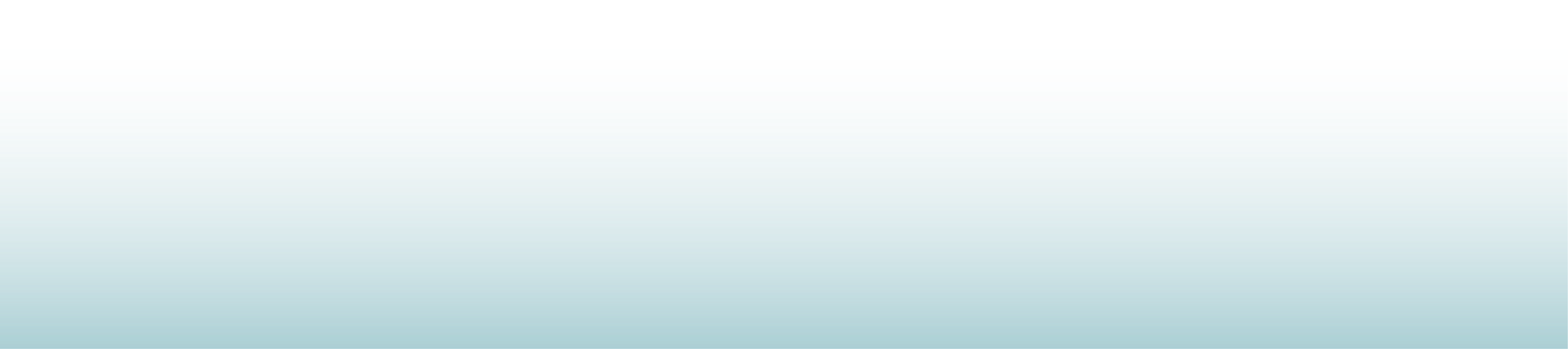 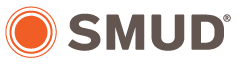 Lower Mile per Year
Daily Utilization
Duty Cycle
Supervisor Vehicles
Pool Vehicles
[Speaker Notes: FREEMAN
[Final Decision]
EV was not a valid solution
75% Solution: Upfit requirements, daily utilization, EV availability, charging infrastructure (remote locations provide level 1 charging, if at all)
Determination to proceed with Hybrid vehicles
Reduce emissions while maintaining operational efficiency
Additional Example: Meter/Elec tech Van
Duty Cycle, average milage, upfit requirements (Aux A/C, export power)]
Wait for More Viable EV solution
Current State: 75% to 80% solution
Higher Risk to Operations
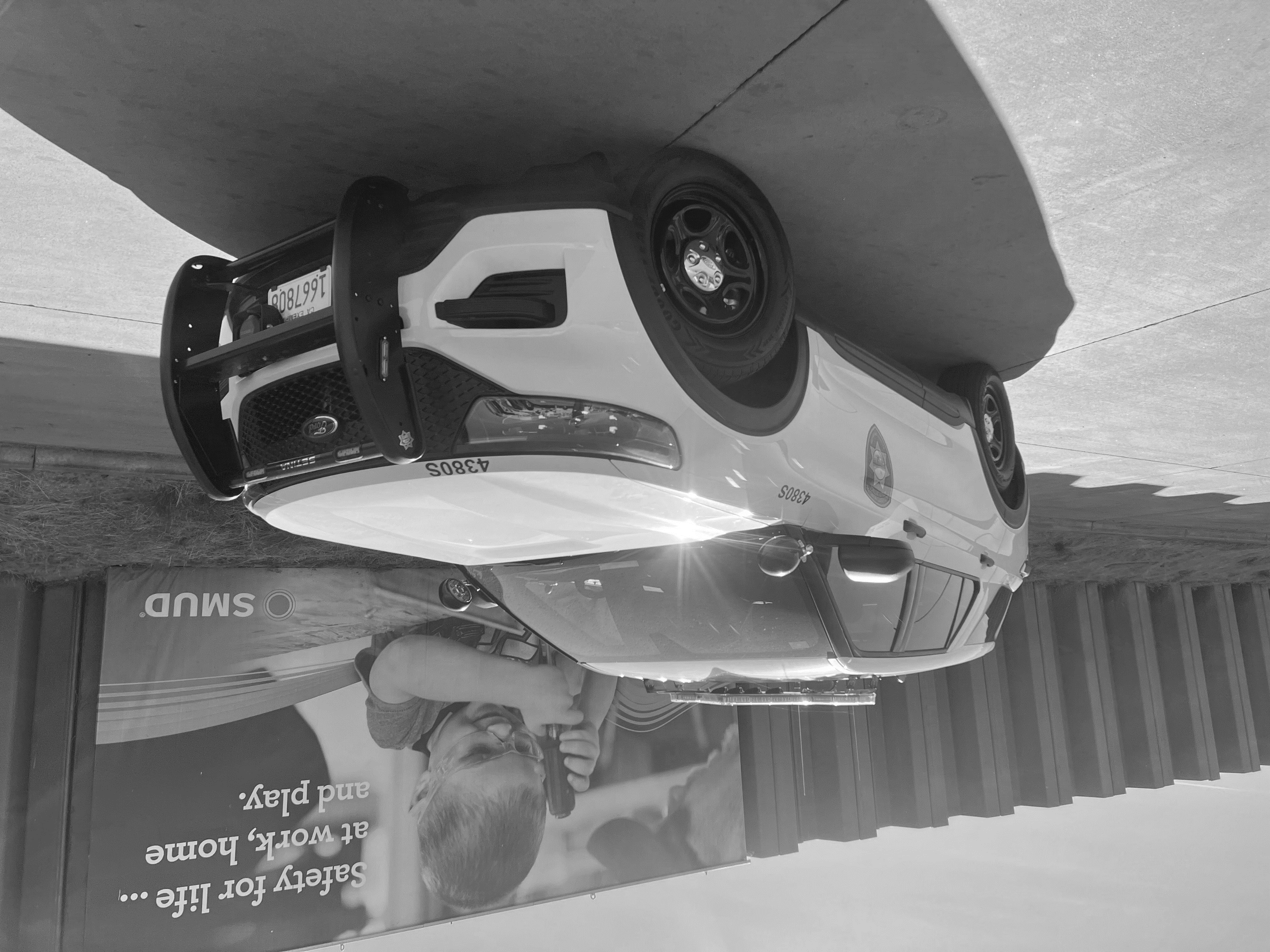 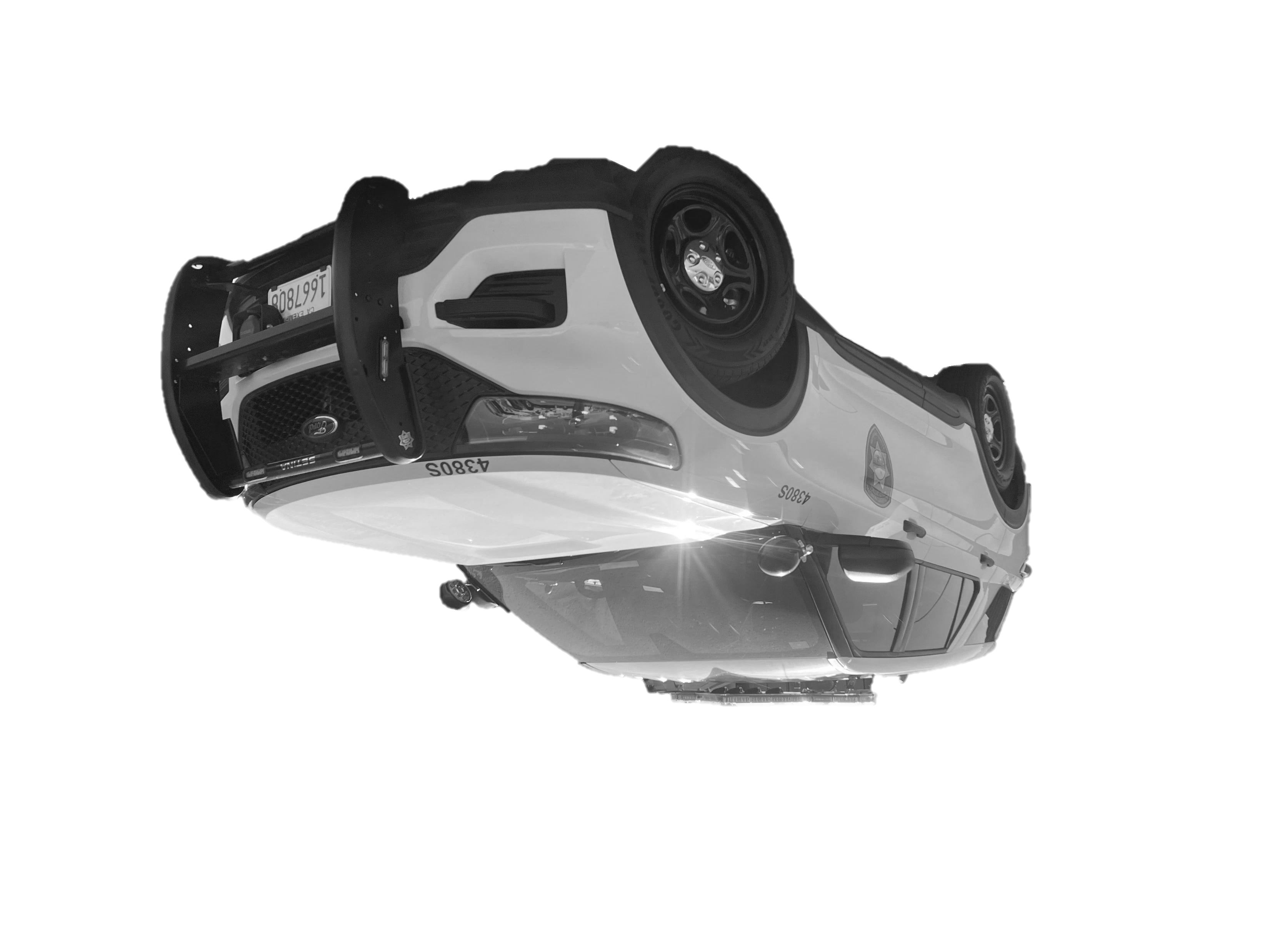 Case Study – SMUD Security
Focus on Low Utilization
Hybrid Vehicles
Focus on Low Utilization
Hybrid Vehicles
Telematics
Test Data
Workgroup Meeting
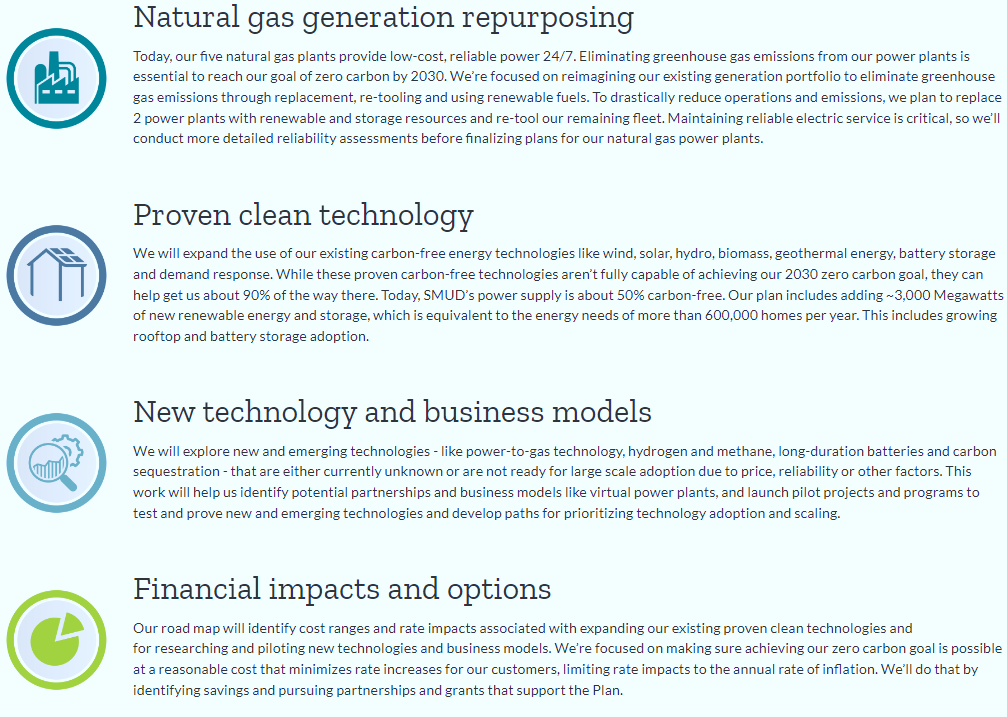 New Focus
Final Decision
New Focus
Final Decision
Methodology
Problem Statement
Solution Finding
Lower Mile per Year
Daily Utilization
Duty Cycle
Supervisor Vehicles
Pool Vehicles
Additional Testing
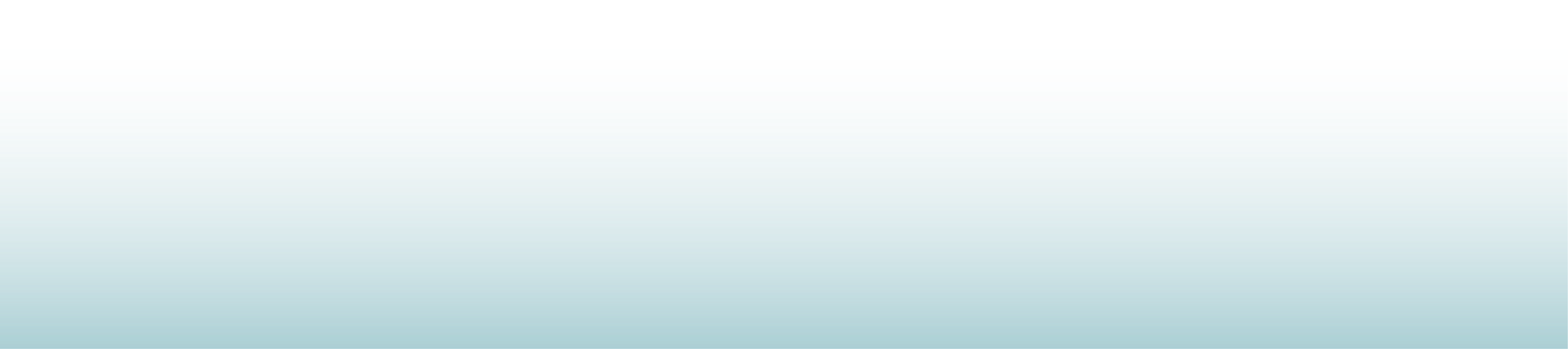 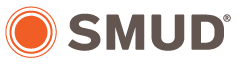 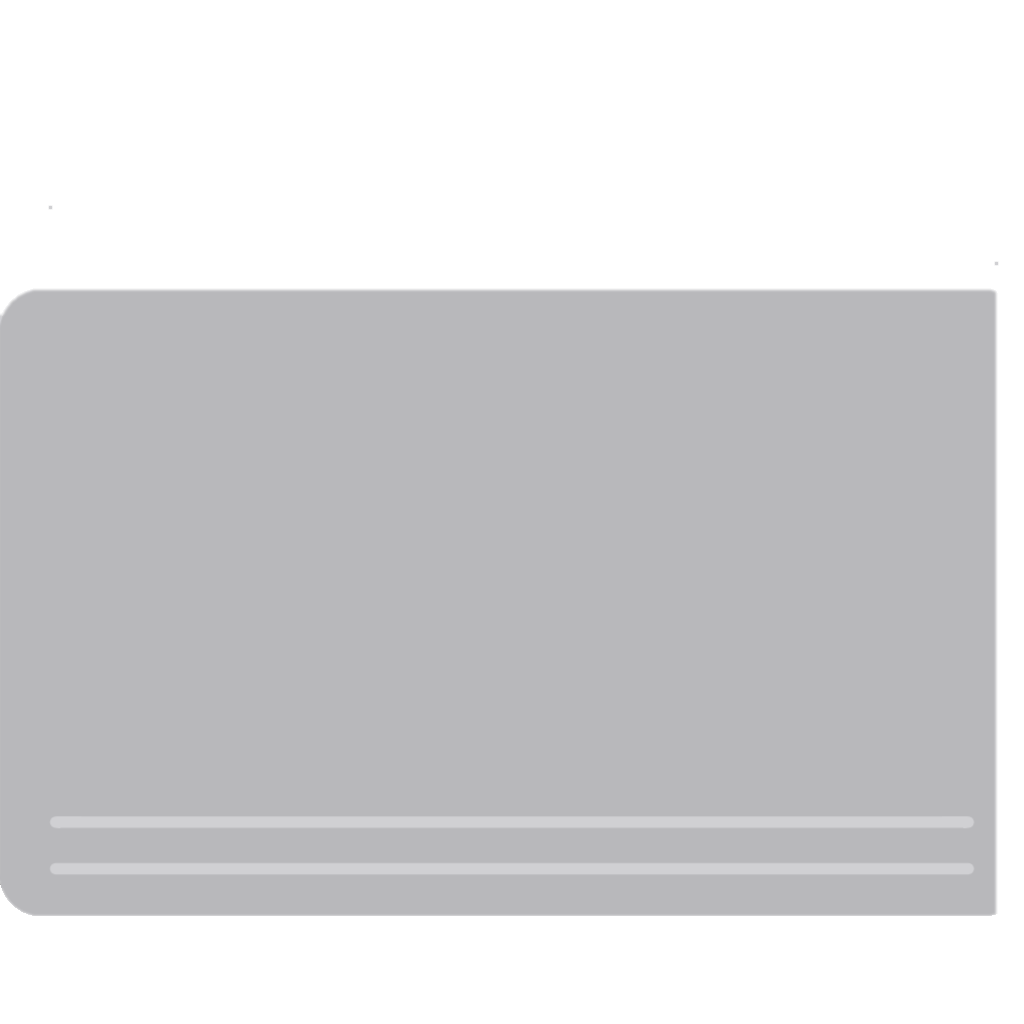 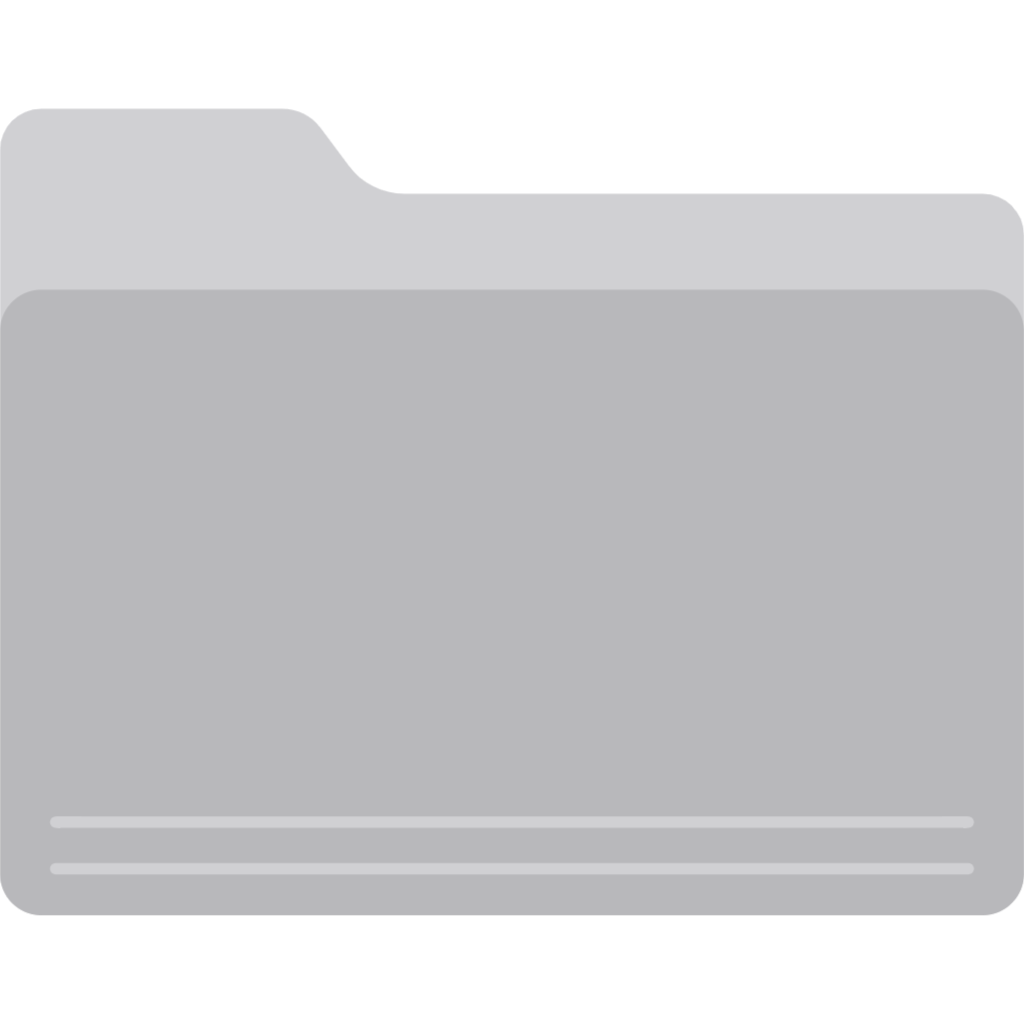 EV FLEETS
Data Exists in Telematics
Telematics Highlight the Worst Offenders
Replacement Strategy – Simple First pass
Understand the Workgroup Needs/Wants
Sometimes the Data Doesn’t Exist Online
[Speaker Notes: FREEMAN
[New Focus]
Simple First Barrier: 250 Pickup trucks – First pass using TTM Average daily milage less than 100 miles, Maximum mileage less than 200 miles – simple barrier since we can not purchase trucks at this time and we don’t have the infrastructure to support all pickup trucks
This first pass can be used for SUVs as well.
Typical vehicles include: Supervisor Vehicles, Facilities Vehicles, and Pool Vehicles 
low utilization – miles, operating time, duty cycle]
Lower Mile per Year
Daily Utilization
Duty Cycle
Supervisor Vehicles
Pool Vehicles
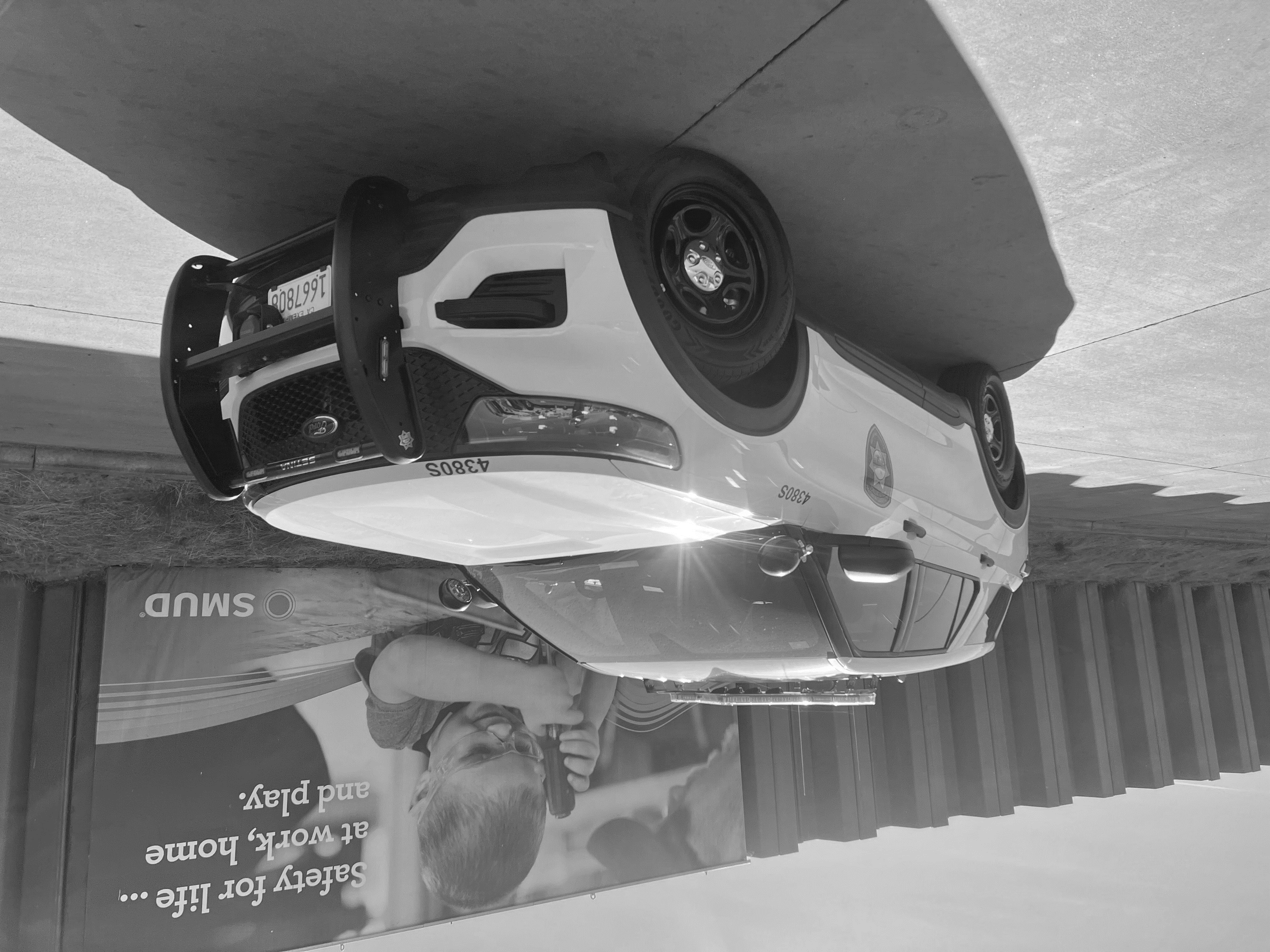 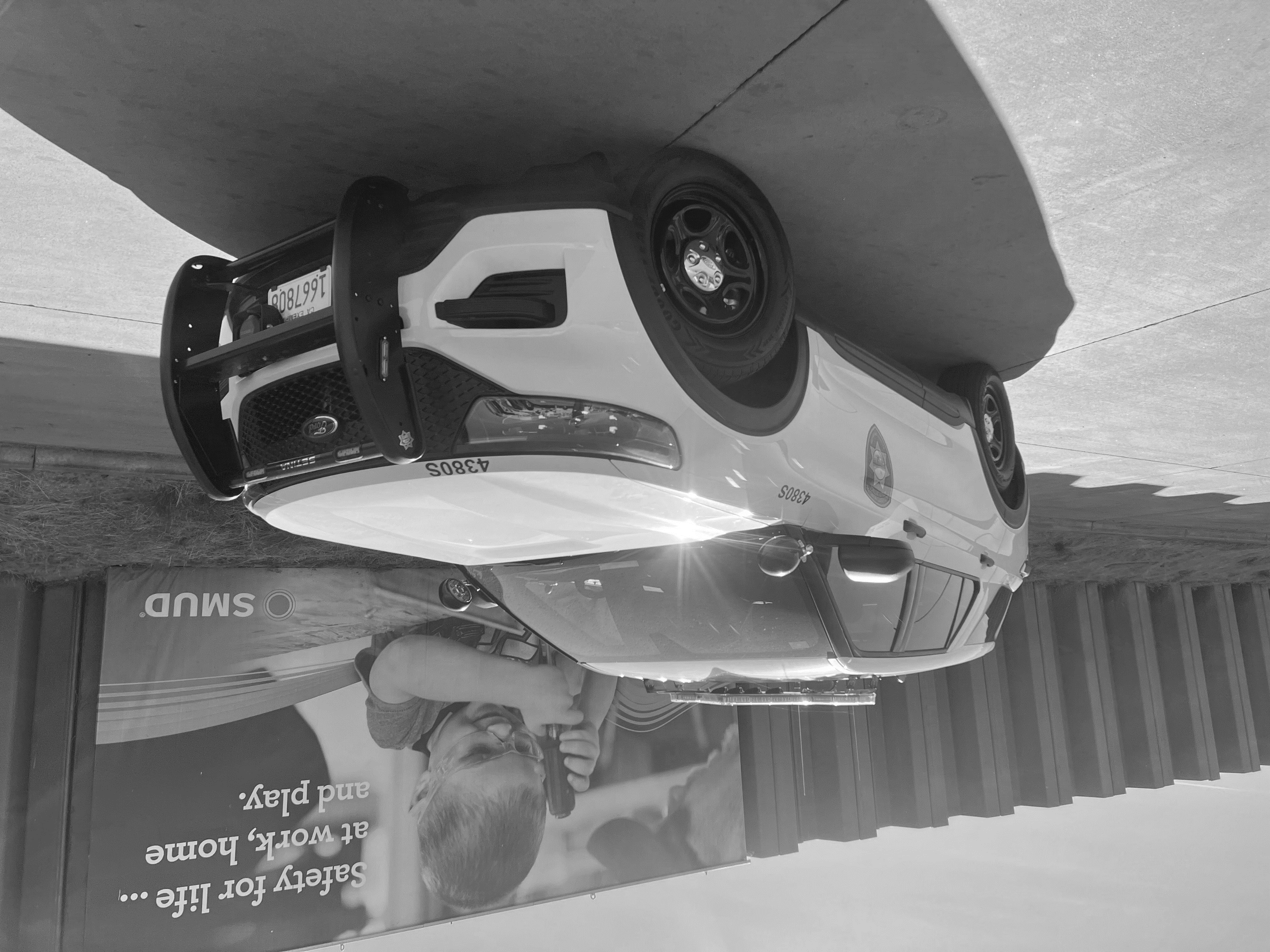 Case Study – SMUD Security
Focus on Low Utilization
Focus on Low Utilization
Hybrid Vehicles
Telematics
Test Data
Workgroup Meeting
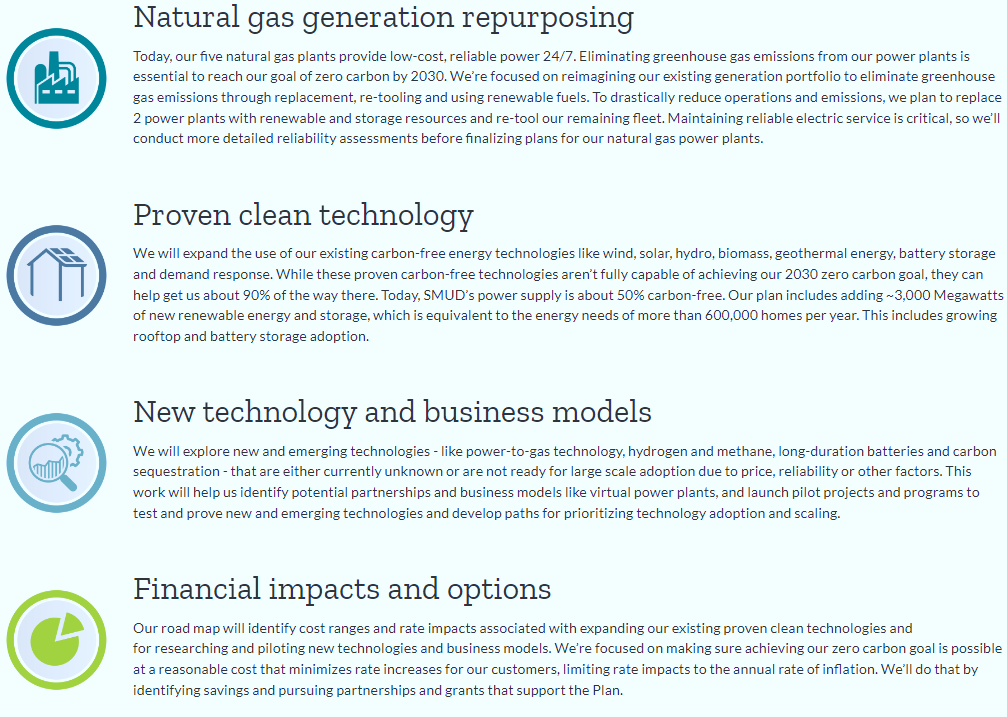 New Focus
New Focus
Final Decision
Methodology
Problem Statement
Solution Finding
Data Exists in Telematics
Telematics Highlight the Worst Offenders
Replacement Strategy – Simple First pass
Understand the Workgroup Needs/Wants
Sometimes the Data Doesn’t Exist Online
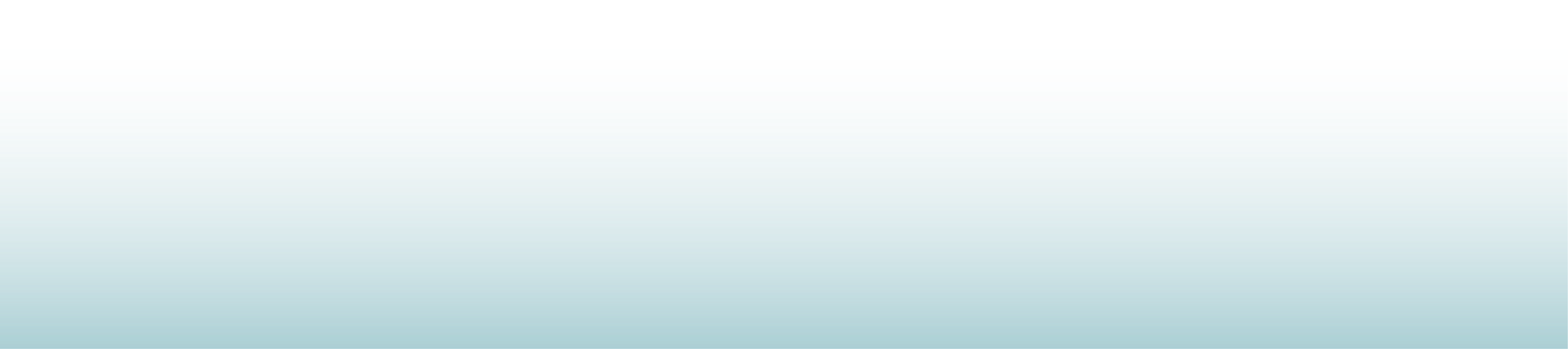 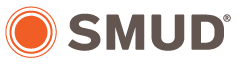 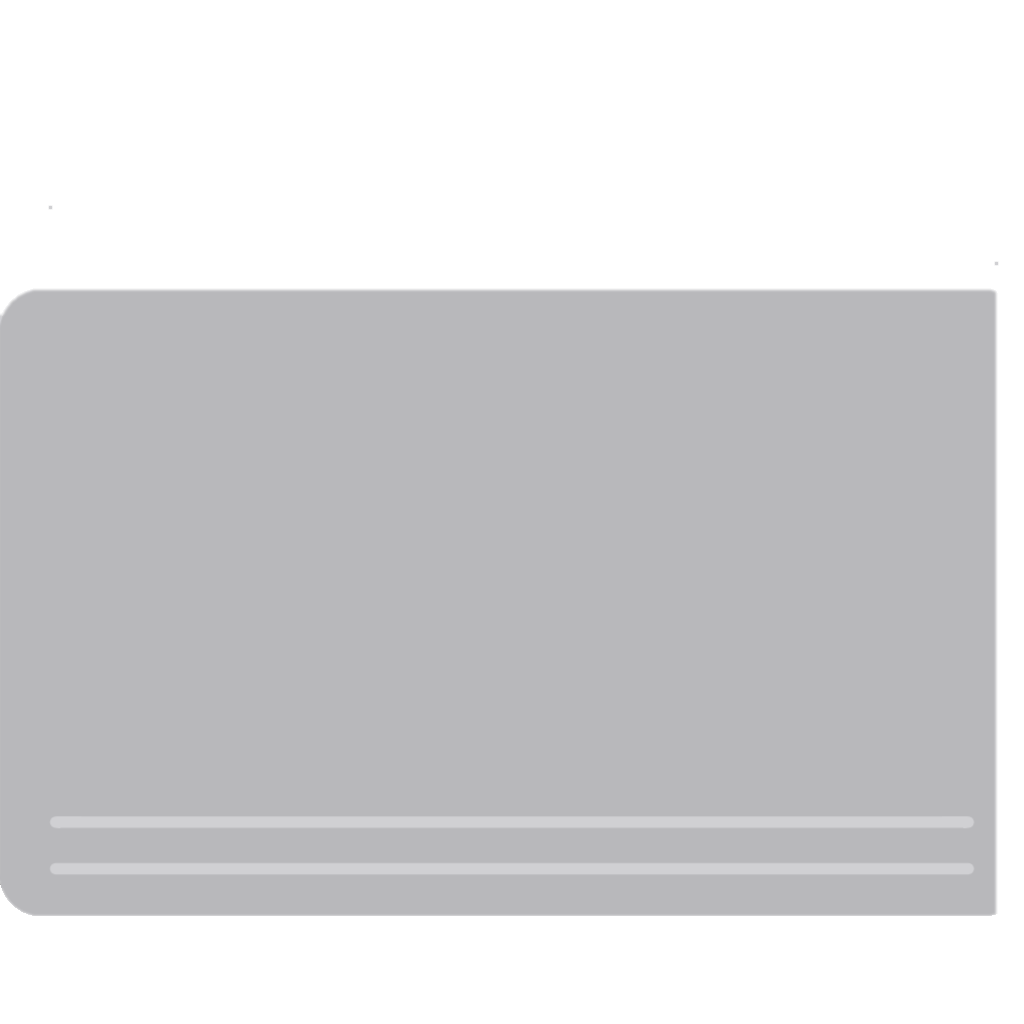 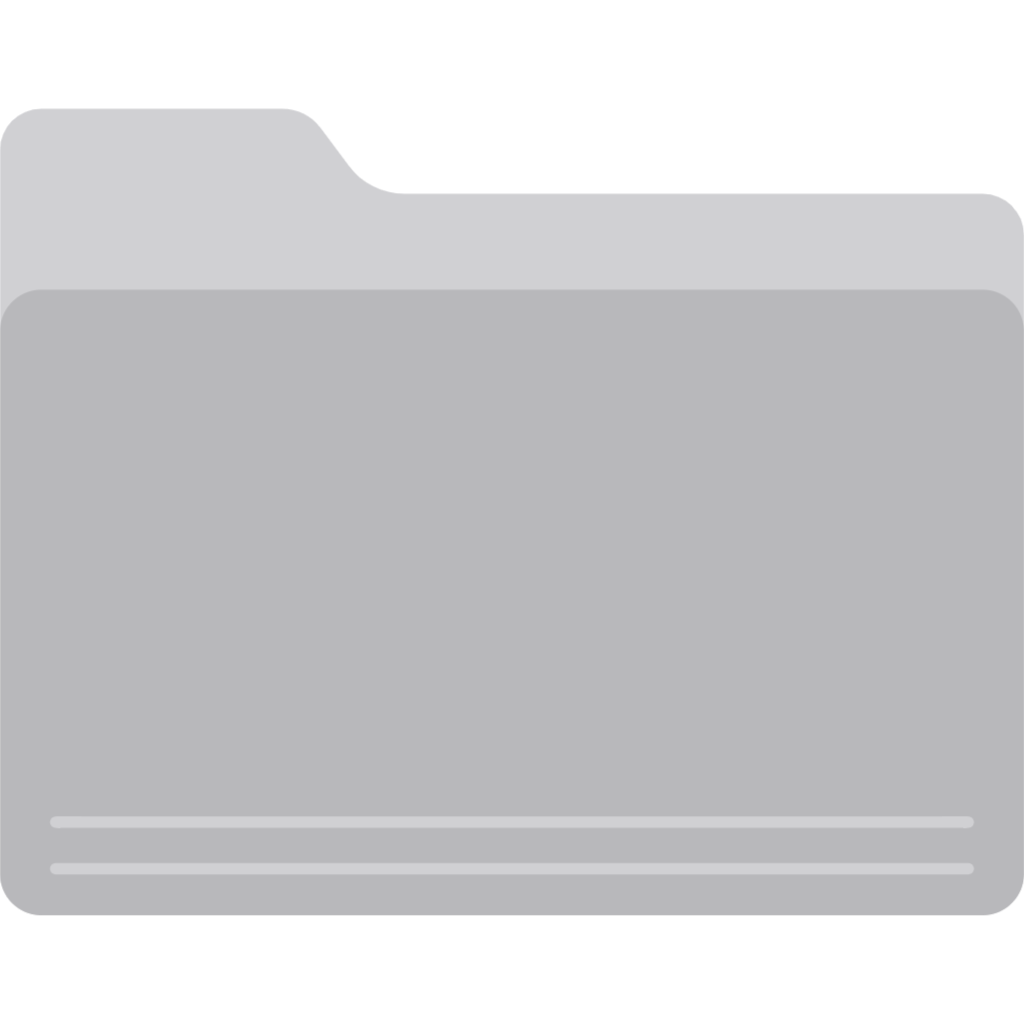 EV FLEETS
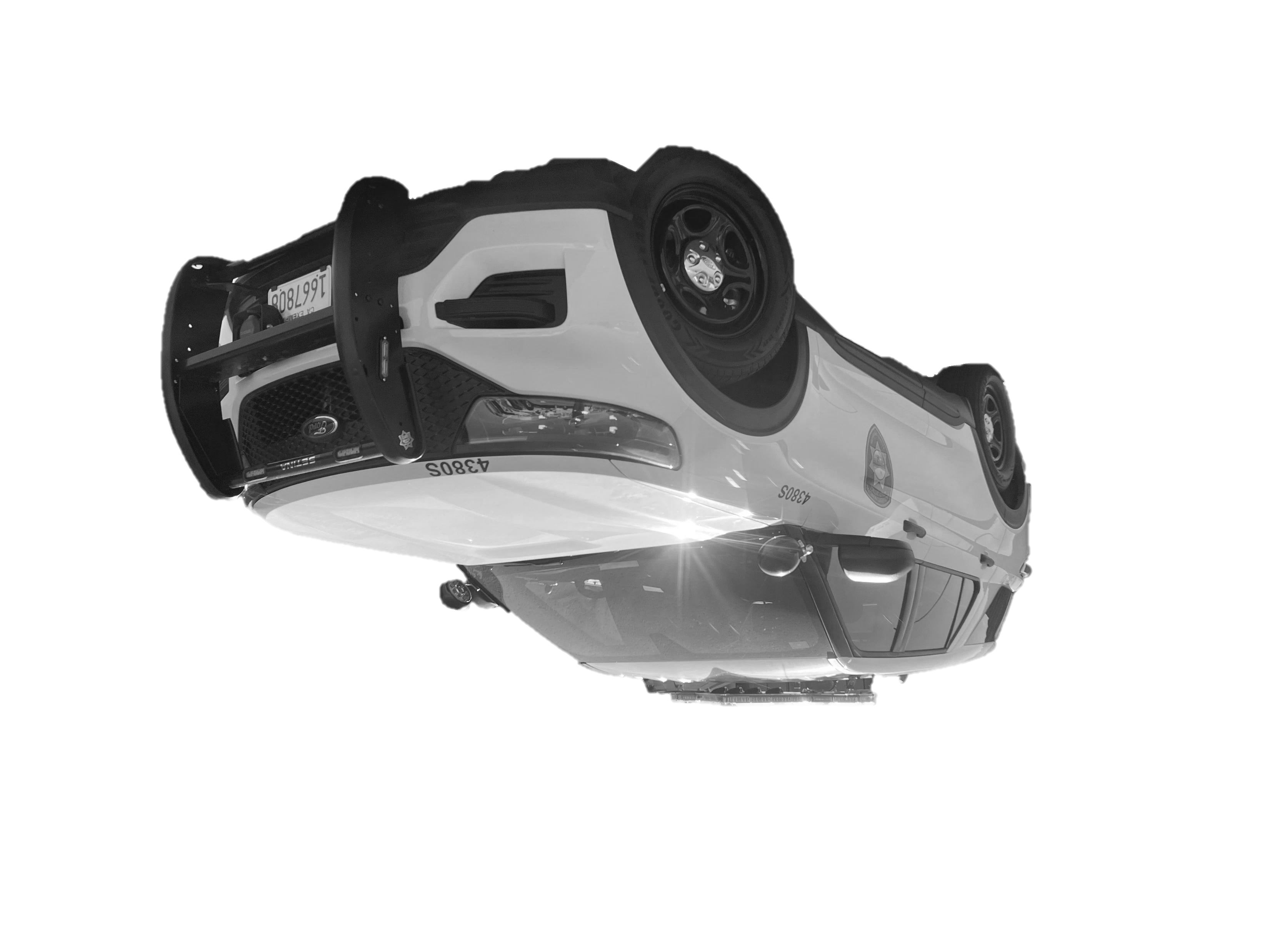 QUESTIONS?
[Speaker Notes: Data Exists in Telematics – Formulate a plan to utilize the data
Sometimes the Data Doesn’t Exist Online – Test to gain rear world data
Telematics Highlight the Worst Offenders – Easy to identify high polluters
Replacement Strategy – Simple First pass to take a smaller bite out of a larger initiative
Understand the Workgroup Needs/Wants – This may be a significant barrier to electrifying a fleet requiring more than just a vehicle]
Lower Mile per Year
Daily Utilization
Duty Cycle
Supervisor Vehicles
Pool Vehicles
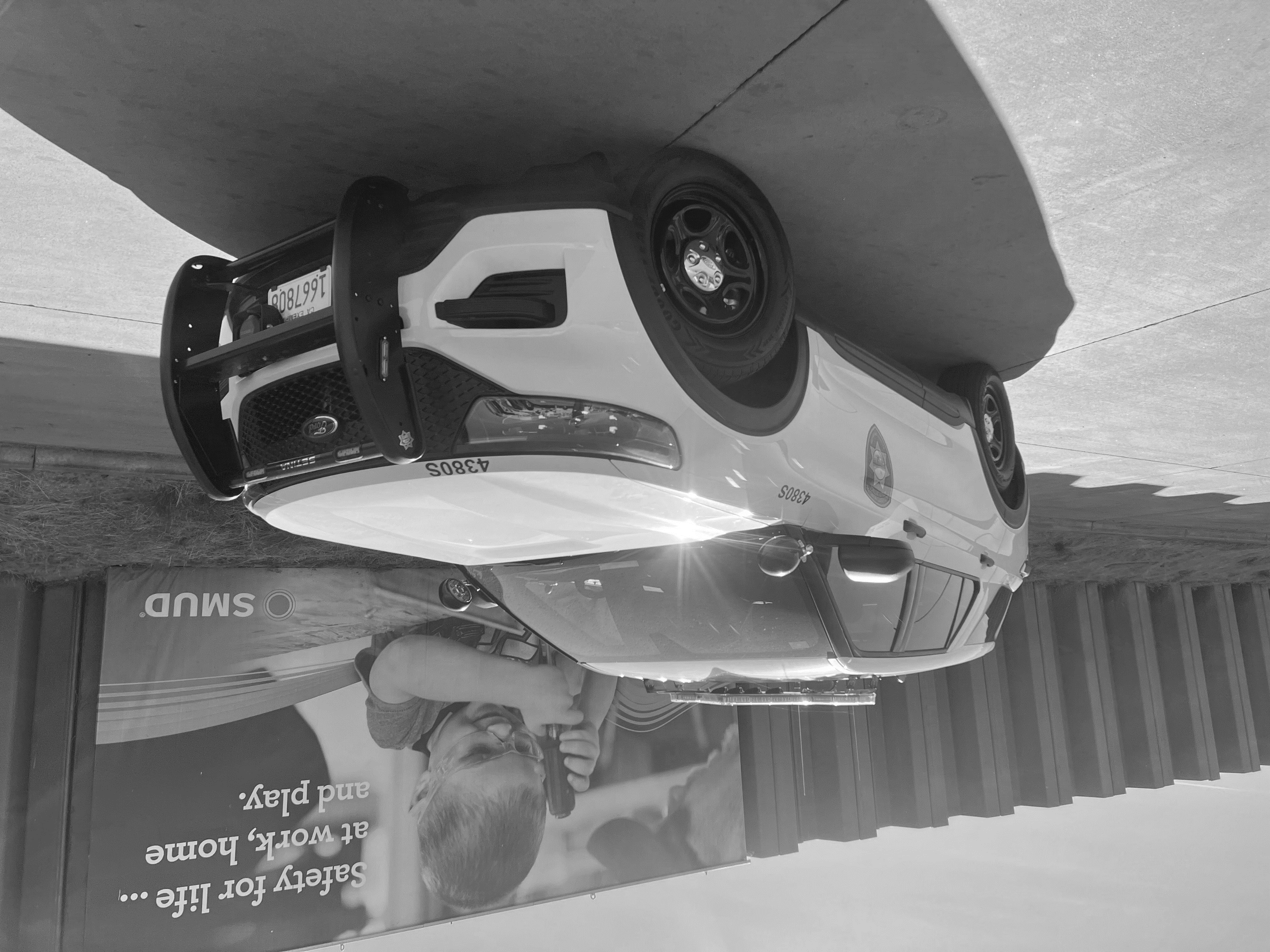 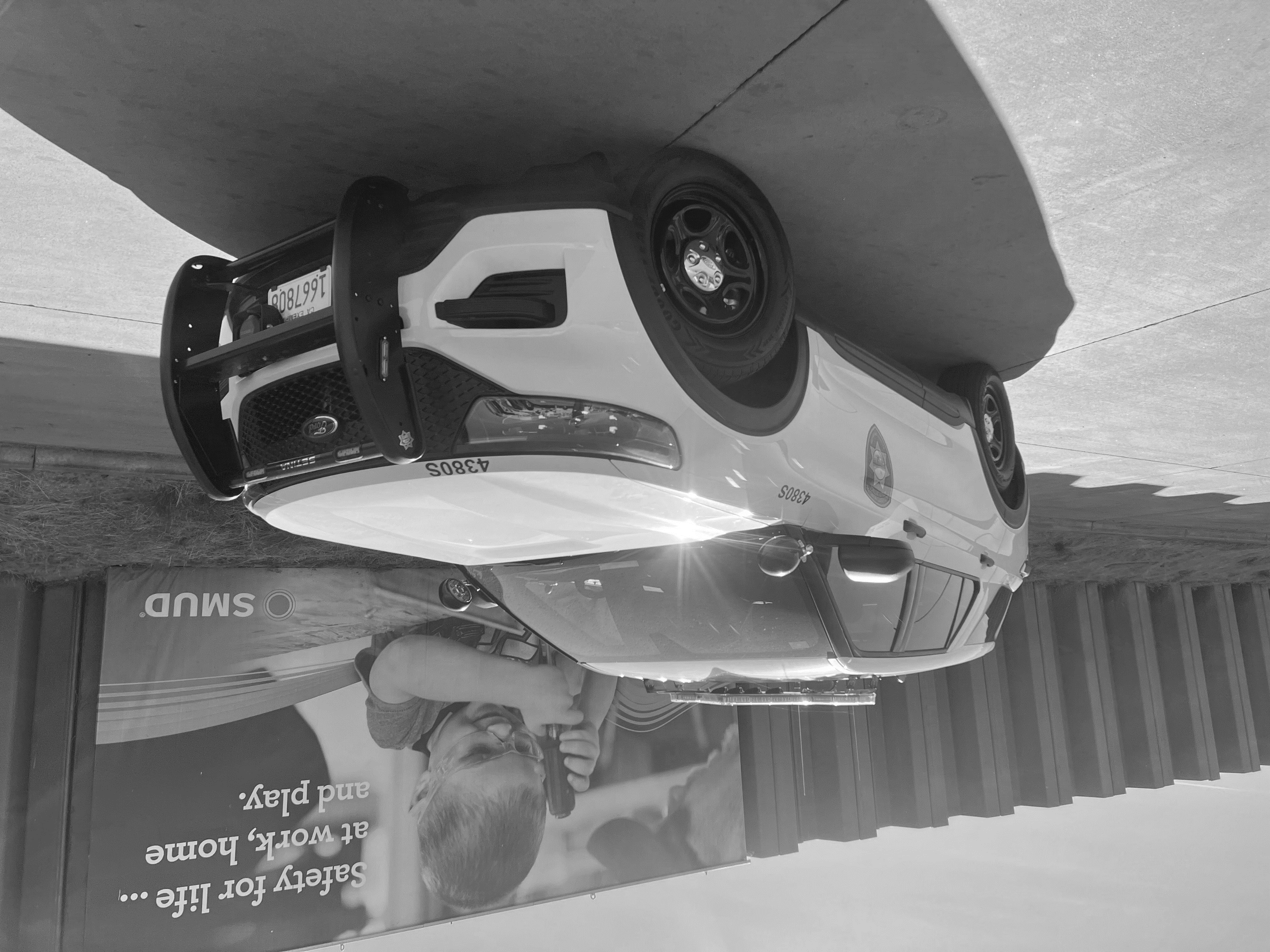 Case Study – SMUD Security
Focus on Low Utilization
Focus on Low Utilization
Hybrid Vehicles
Telematics
Test Data
Workgroup Meeting
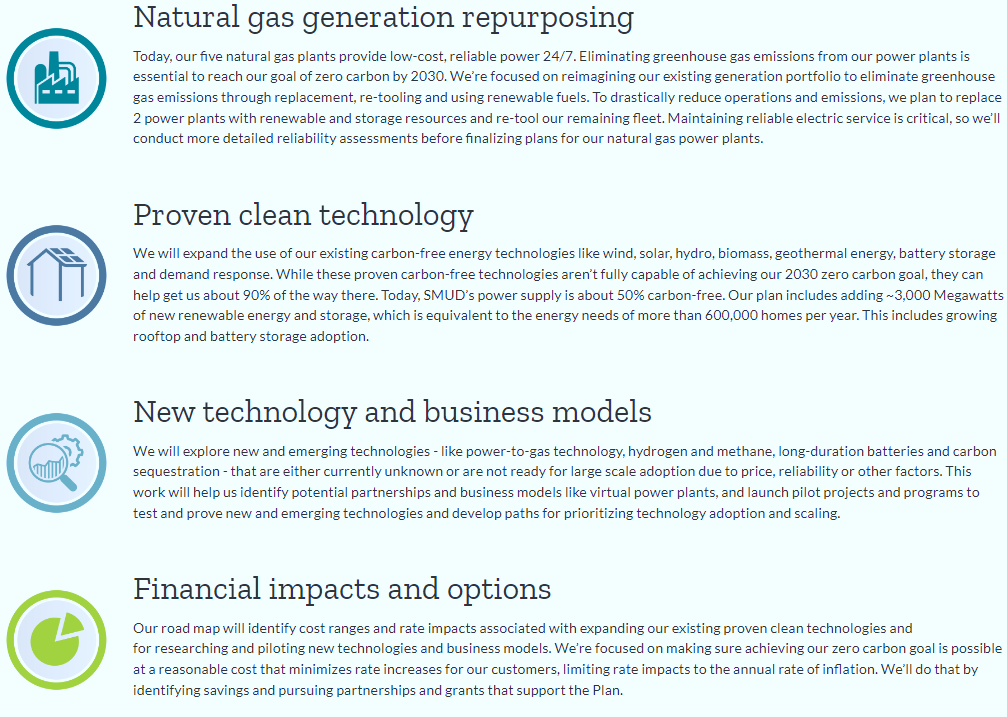 New Focus
New Focus
Final Decision
Methodology
Problem Statement
Solution Finding
QUESTIONS
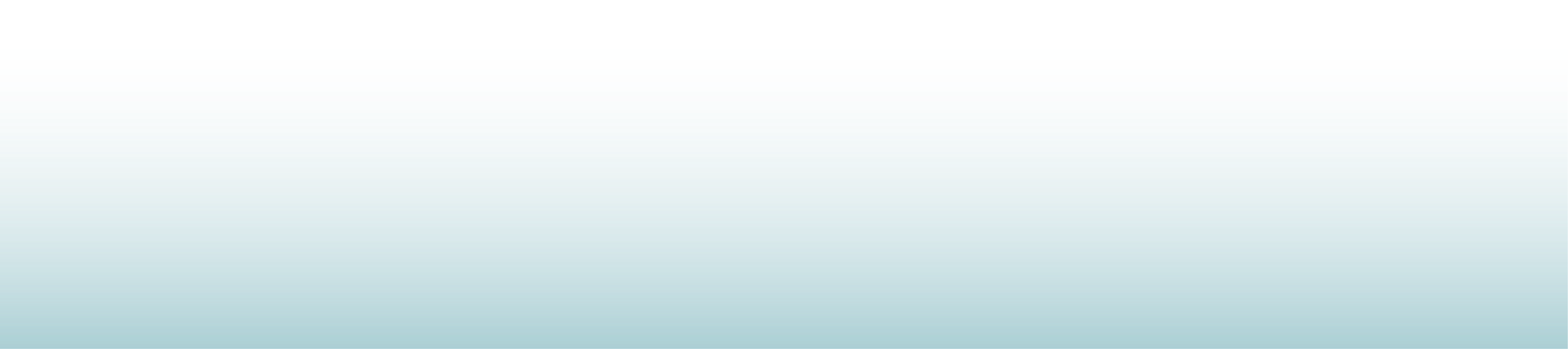 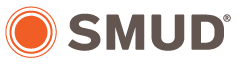 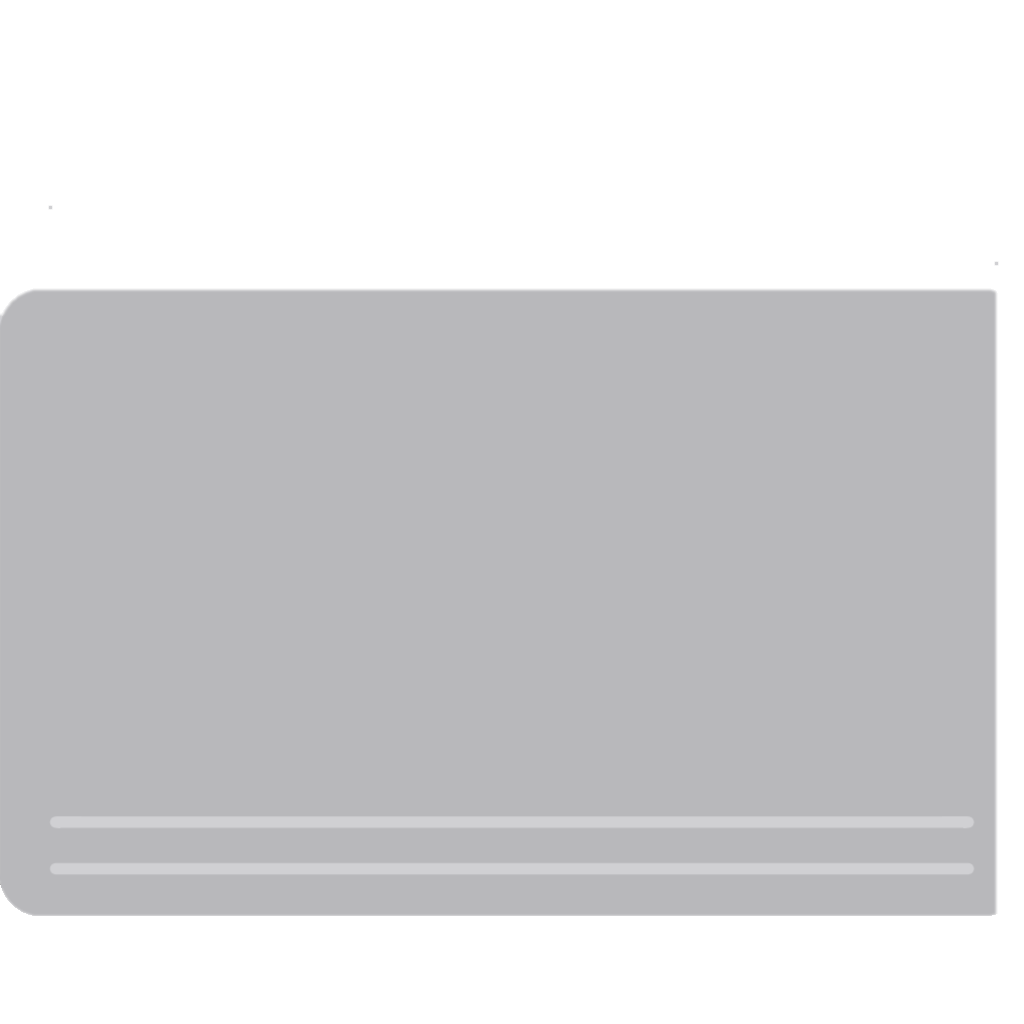 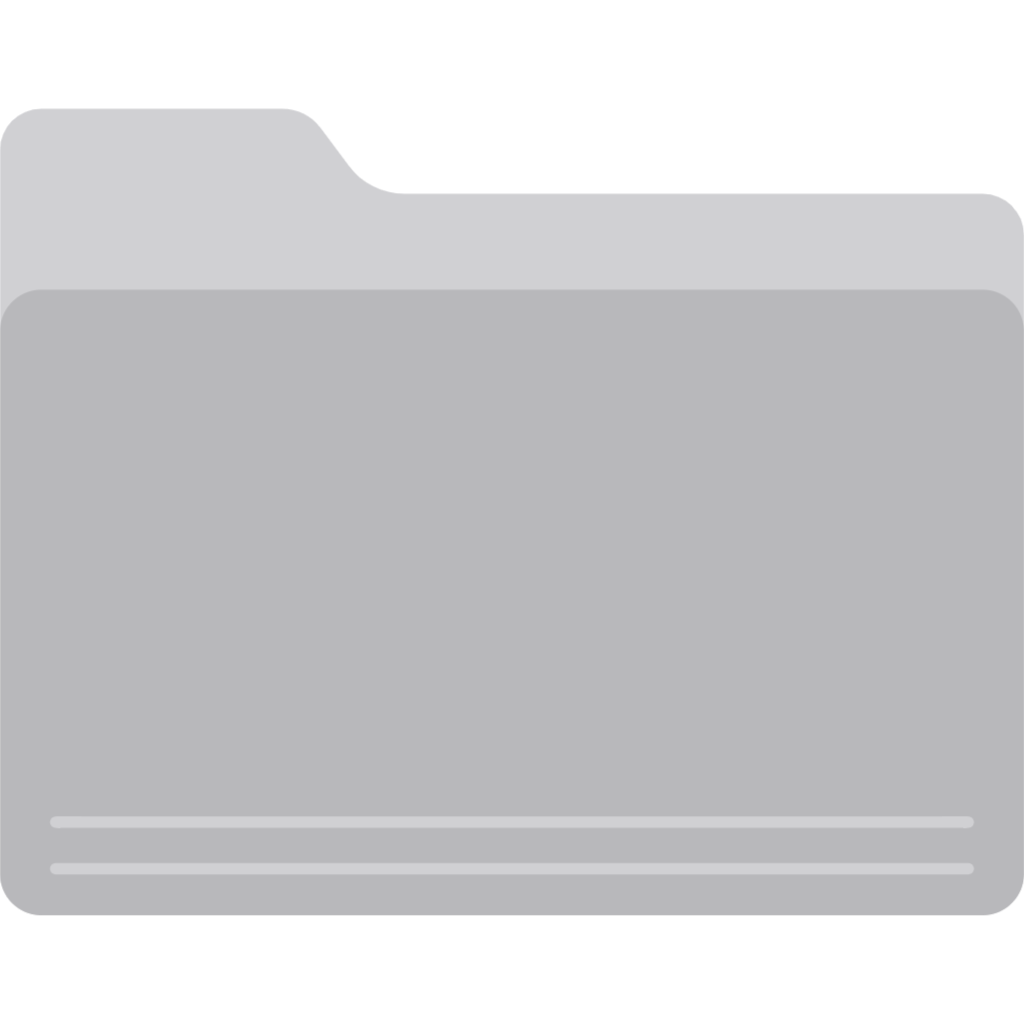 EV FLEETS
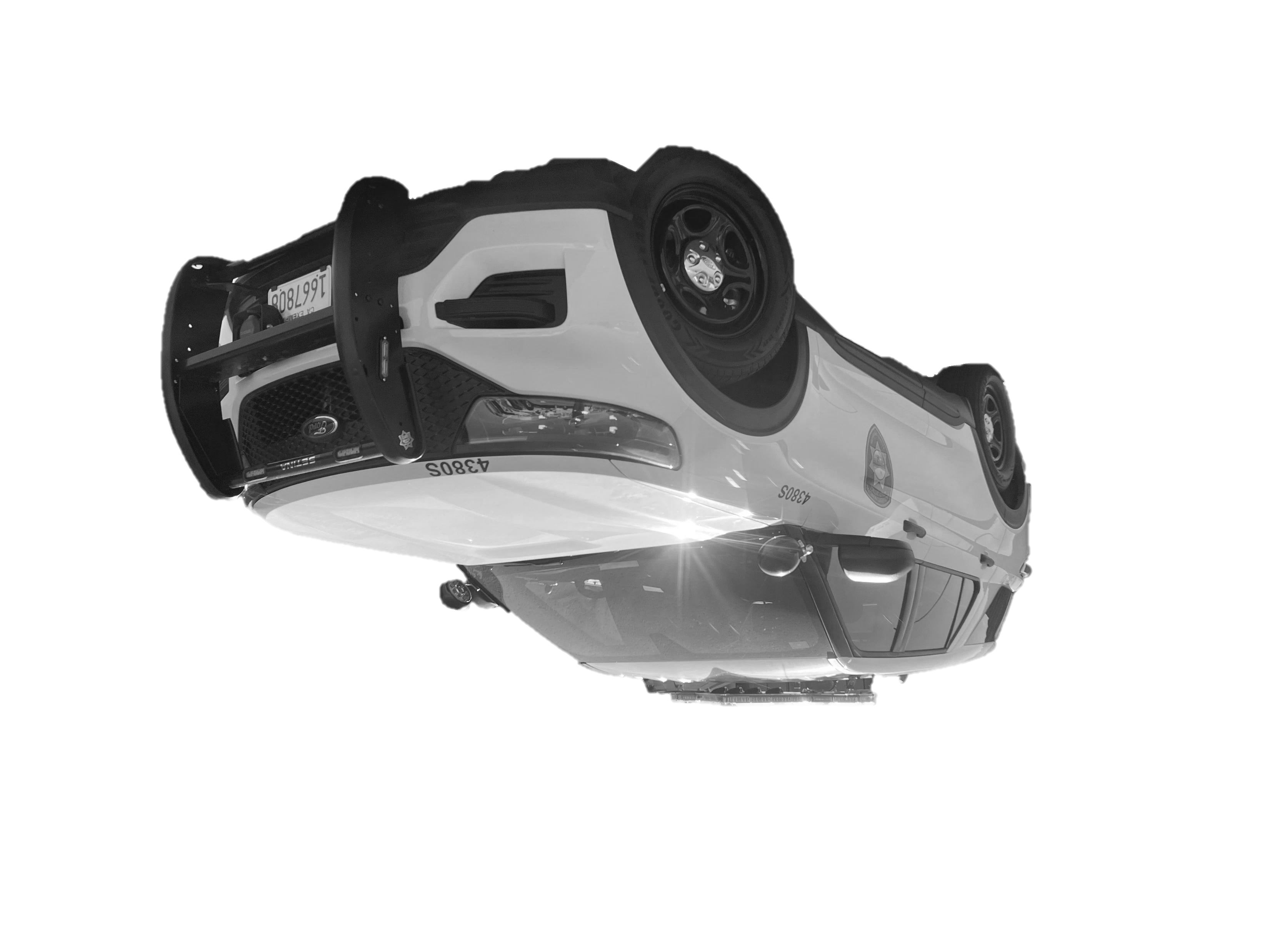 QUESTIONS?